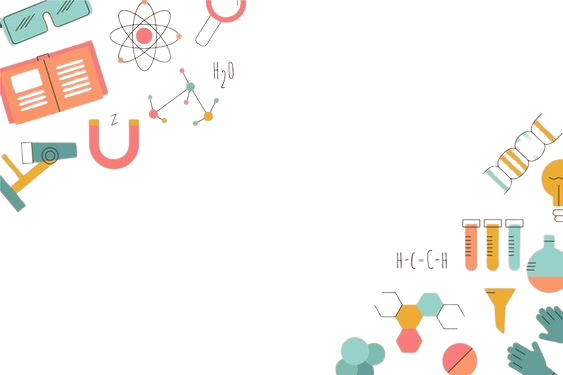 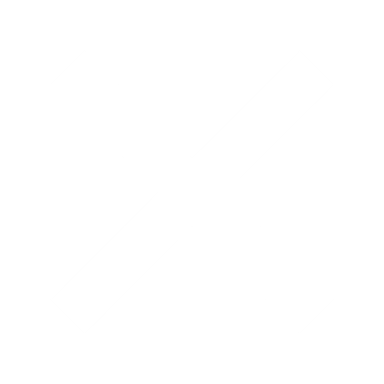 Khởi động
Khởi động
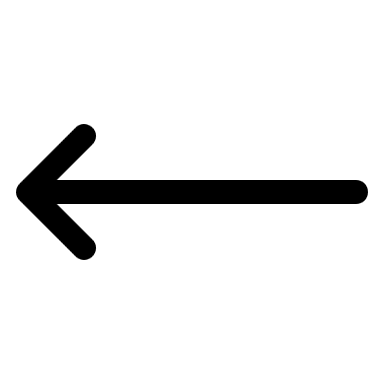 01
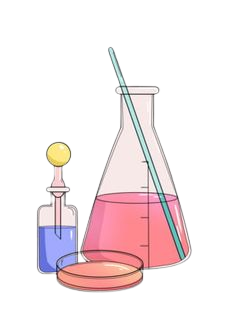 02
03
04
05
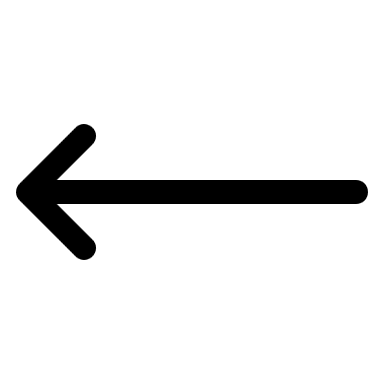 1. Chất lỏng thay đổi thế nào khi nóng lên hoặc lạnh đi?
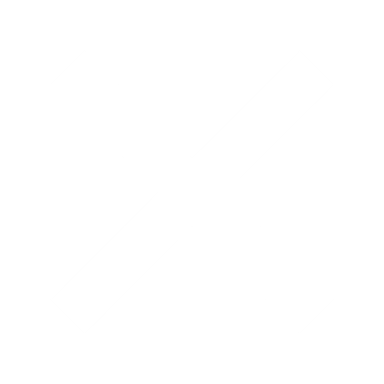 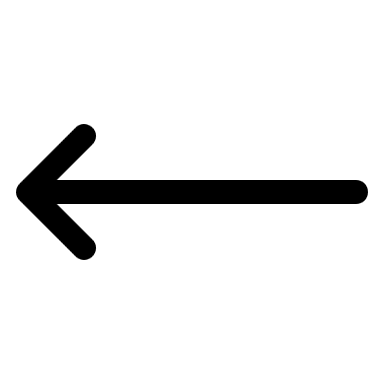 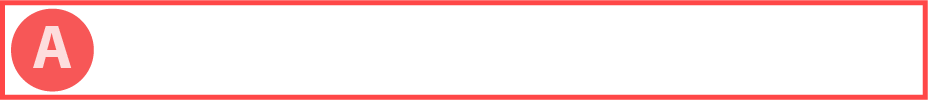 Chất lỏng co lại khi nóng lên và nở ra khi lạnh đi.
01
02
03
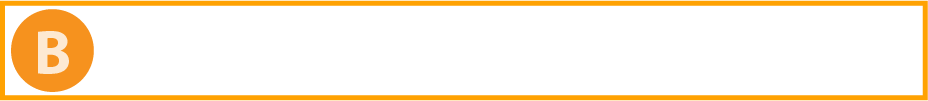 Chất lỏng nở ra khi nóng lên và co lại khi lạnh đi.
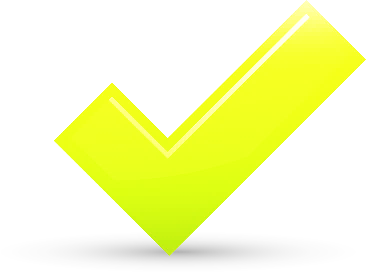 04
05
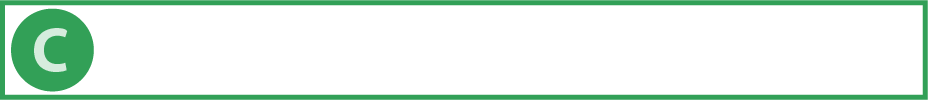 Chất lỏng nở ra khi nóng lên và khi lạnh đi.
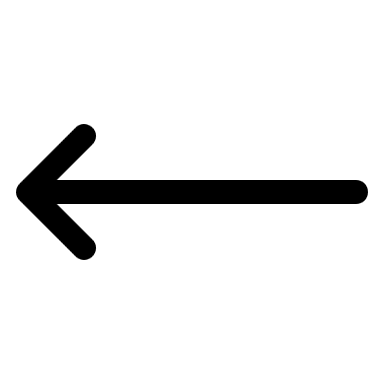 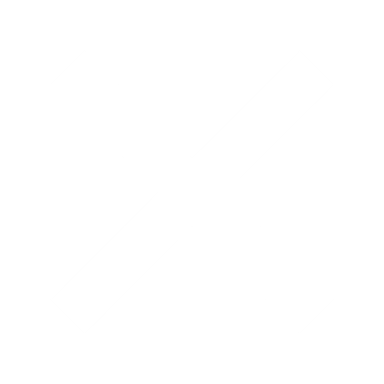 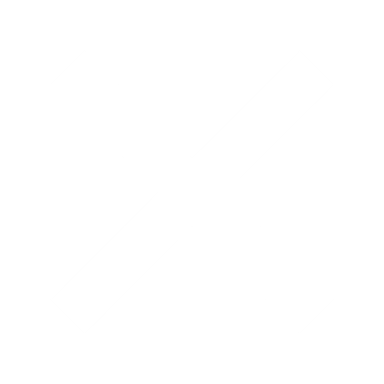 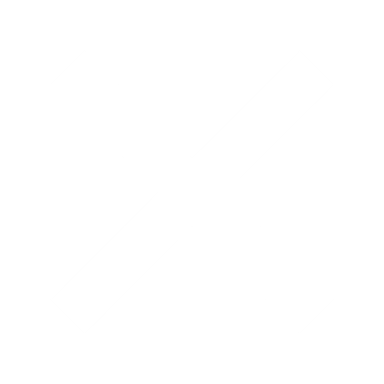 2. Tại sao khi đun nước không nên đổ đầy nước vào ấm?
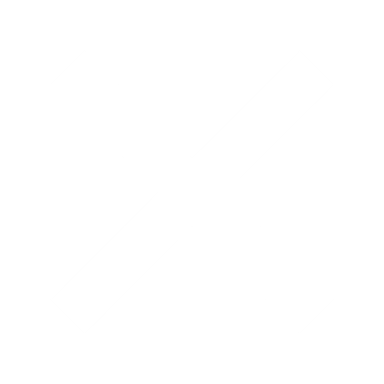 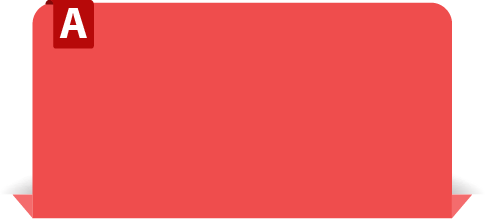 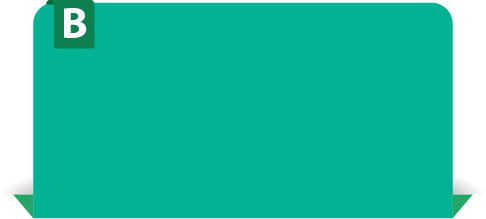 Vì khi nước nóng lên sẽ vừa nở ra vừa co lại và tràn ra ngoài
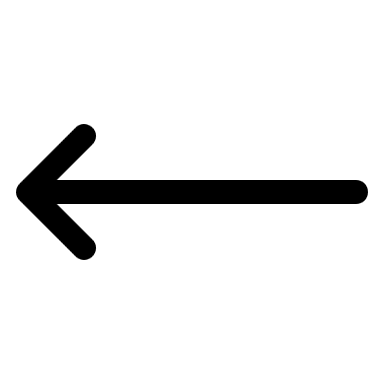 Vì khi nước nóng lên sẽ co lại và tràn ra ngoài
01
02
03
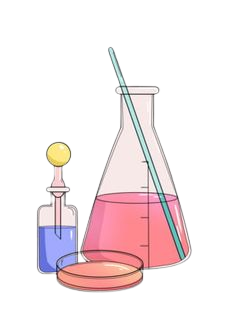 04
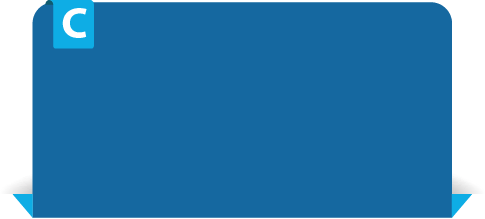 Vì khi nước nóng lên sẽ nở ra và tràn ra ngoài
05
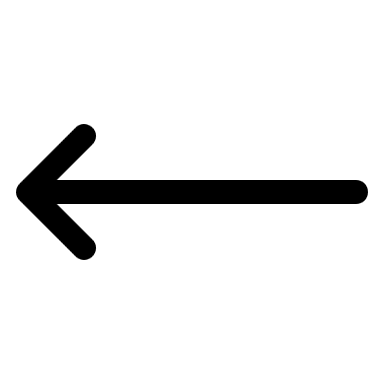 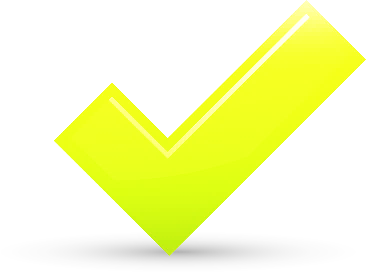 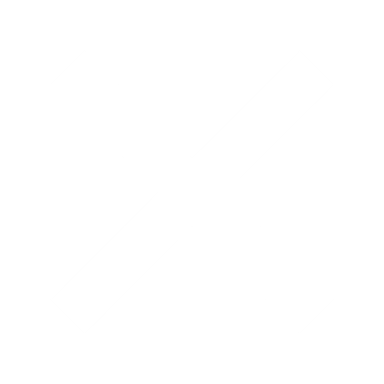 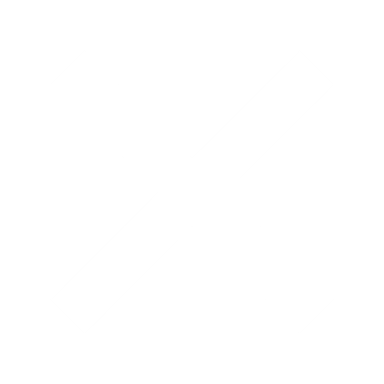 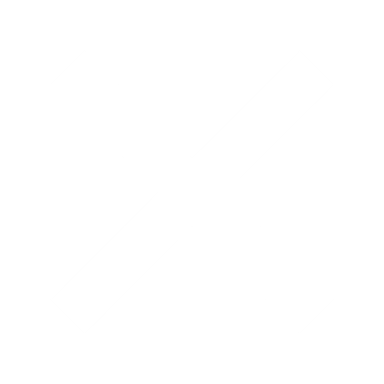 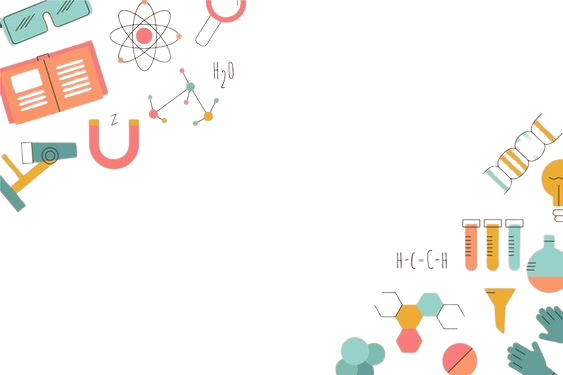 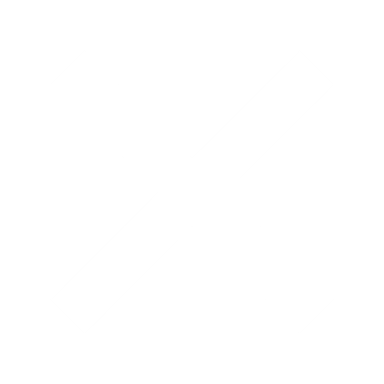 Khám phá
Khám phá
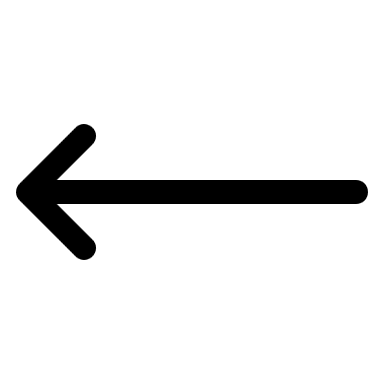 01
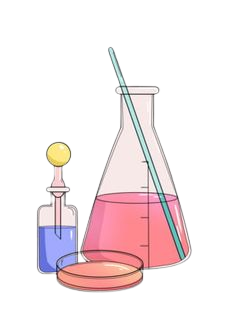 02
03
04
05
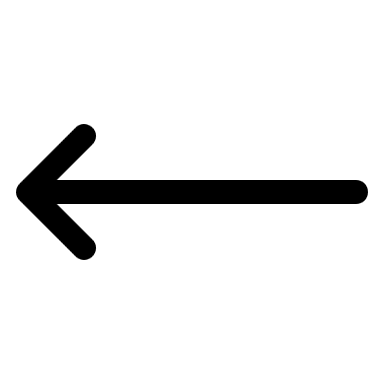 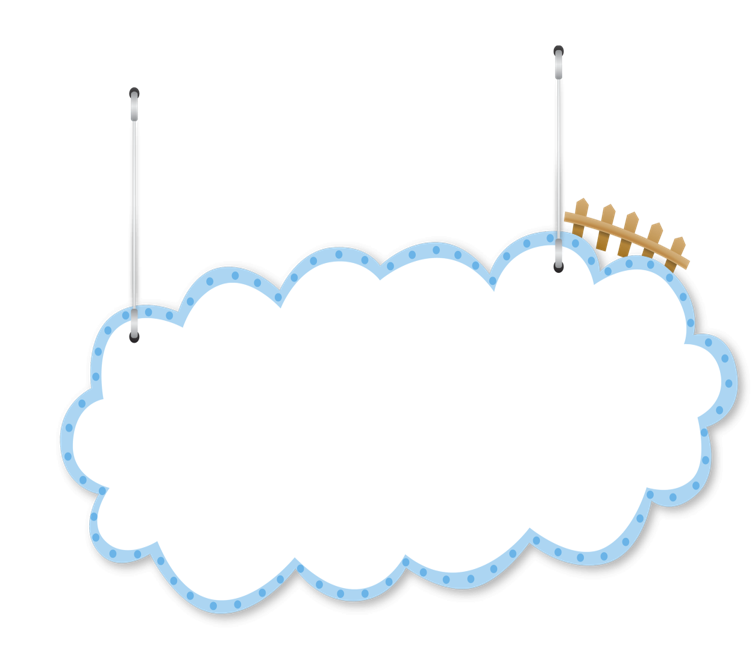 …
KTUTS
Giáo vi
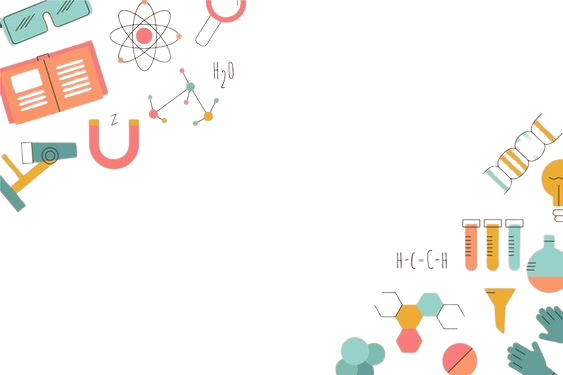 ********
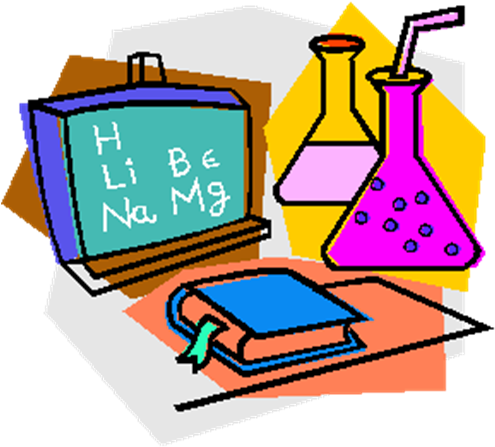 Khoa học
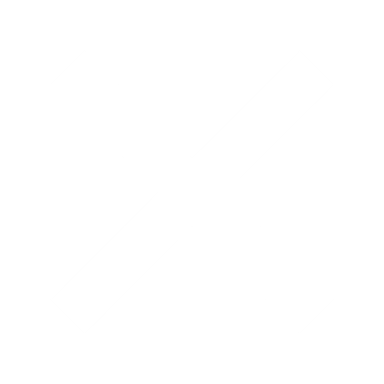 * * * * *
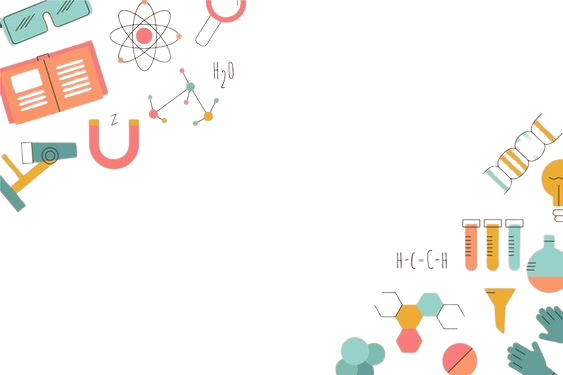 * * * * *
Vật dẫn nhiệt và 
vật cách nhiệt
Vật dẫn nhiệt và 
vật cách nhiệt
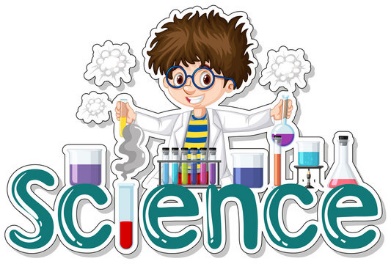 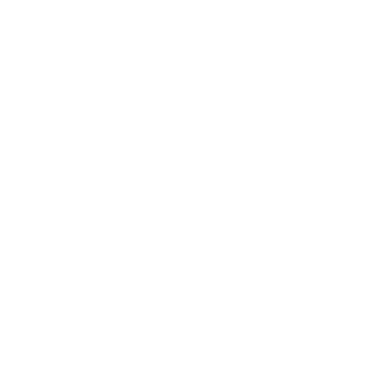 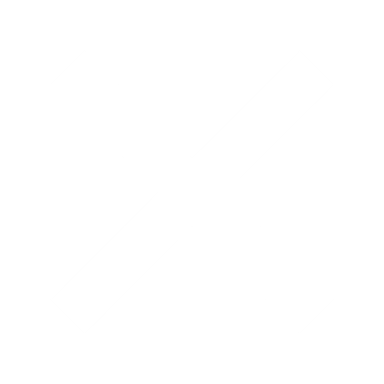 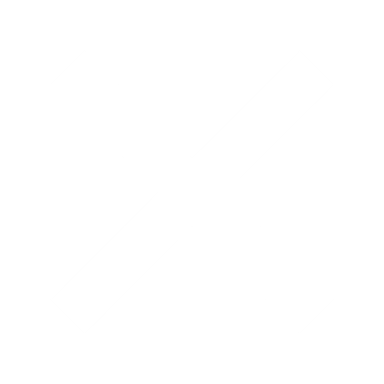 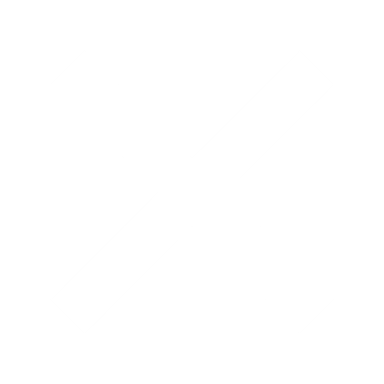 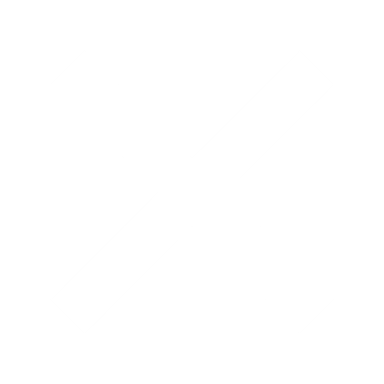 KTUTS
YÊU CẦU CẦN ĐẠT
- Nắm được có những vật dẫn nhiệt tốt (kim loại: đồng, nhôm….), và những vật dẫn nhiệt kém (gỗ, nhựa, len, bông…).
- Giải thích được một số hện tượng đơn giản liên quan đến tính dẫn nhiệt của vật liệu.
- Biết cách lí giải việc sử dụng các chất dẫn nhiệt, cách nhiệt và sử dụng hợp lí trong những trường hợp đơn giản, gần gũi.
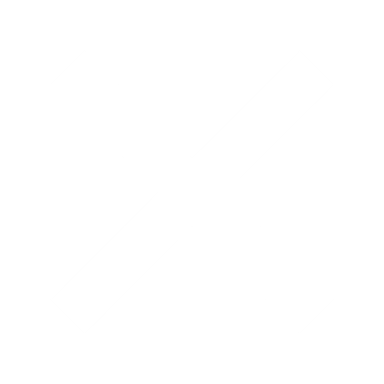 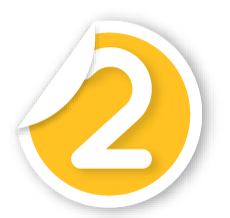 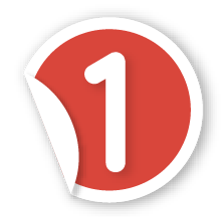 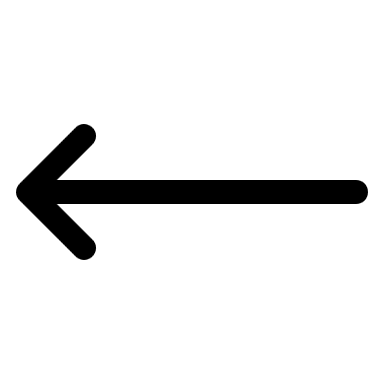 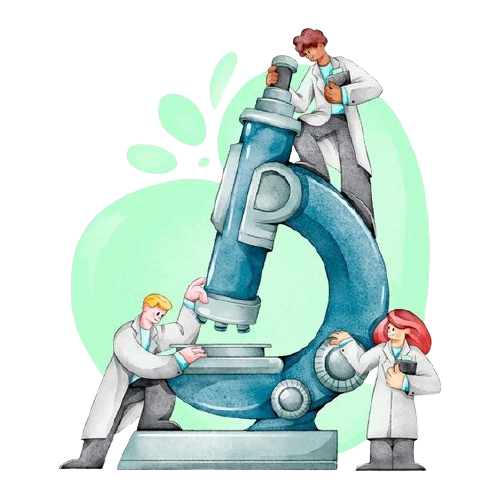 01
02
03
Vật dẫn nhiệt tốt, vật dẫn nhiệt kém.
04
Ứng dụng
05
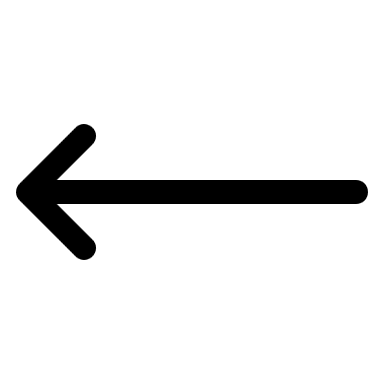 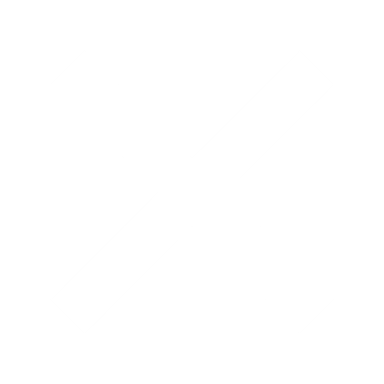 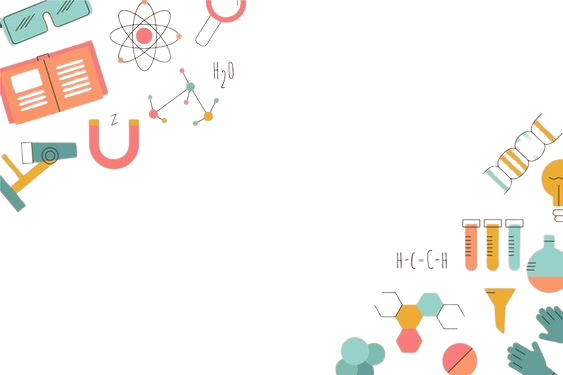 1. Vật dẫn nhiệt tốt, vật dẫn nhiệt kém
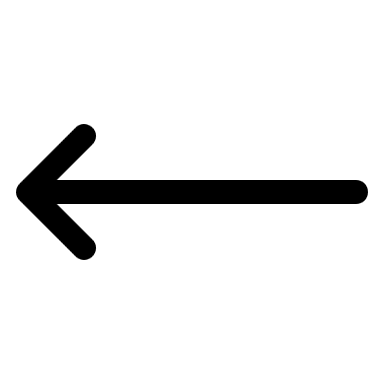 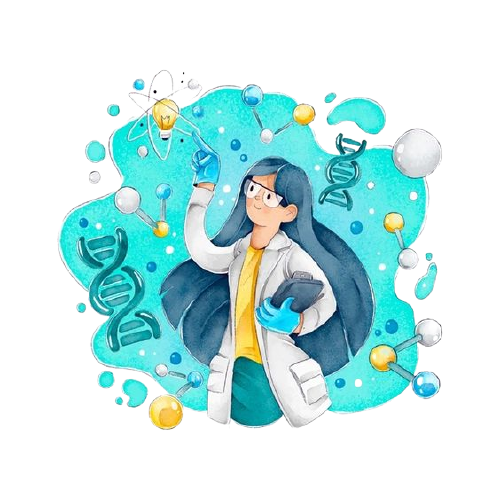 01
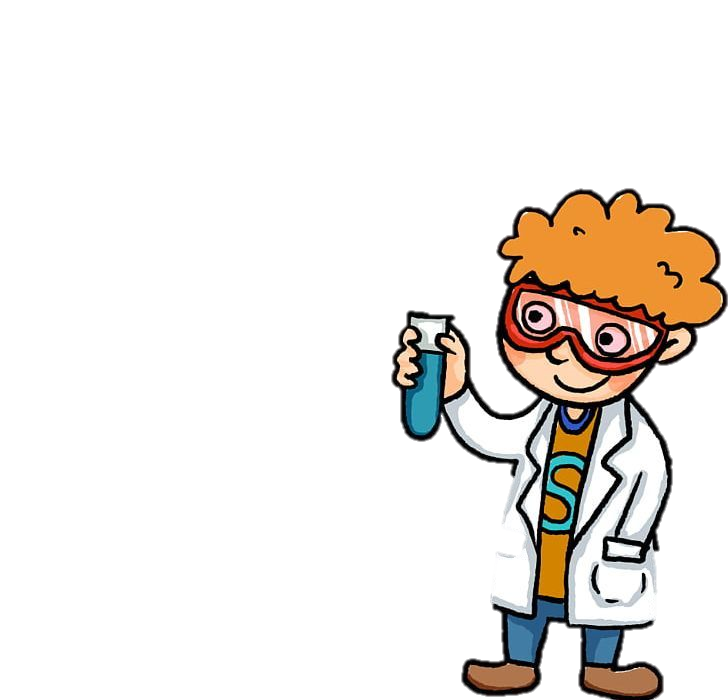 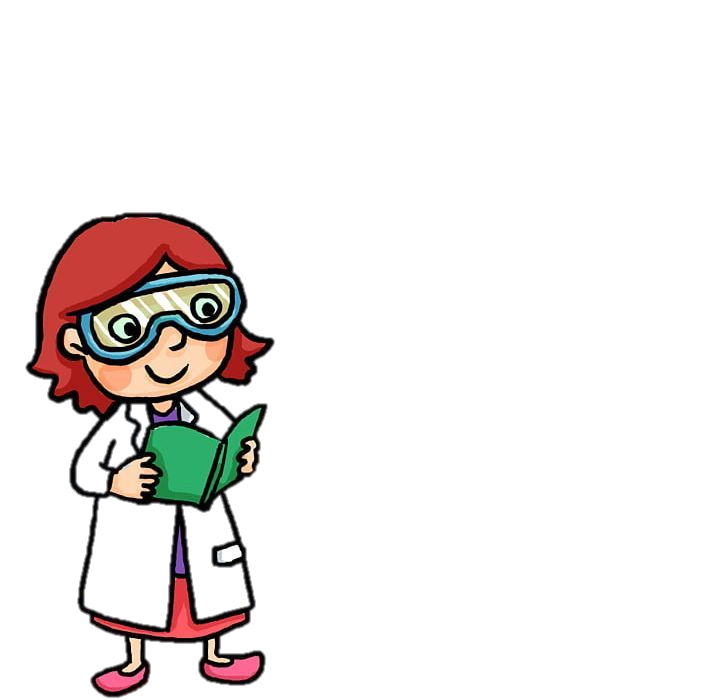 02
03
04
05
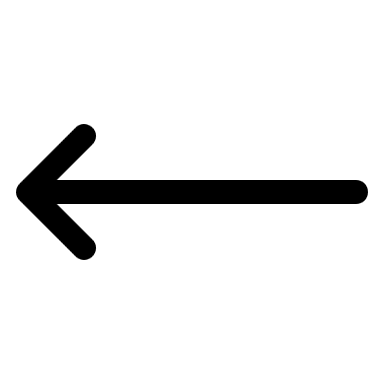 Thí nghiệm 1
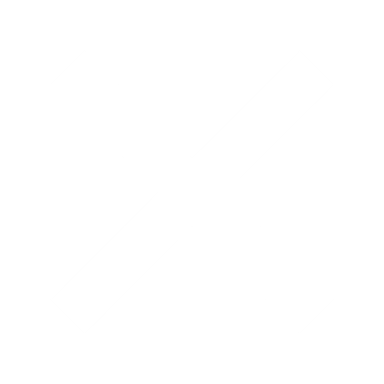 Chuẩn bị
 Cốc nước nóng
 Thìa kim loại
- Thìa nhựa
Cách tiến hành 
Cho vào cốc nước nóng một thìa bằng kim loại và một thìa bằng nhựa.
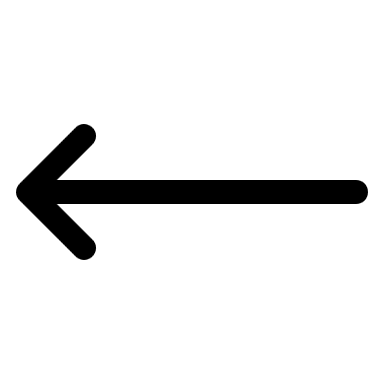 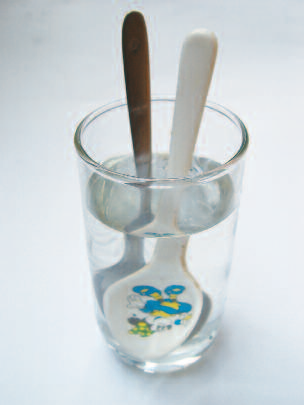 01
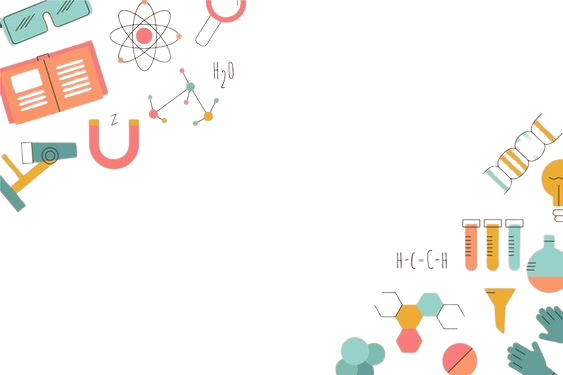 02
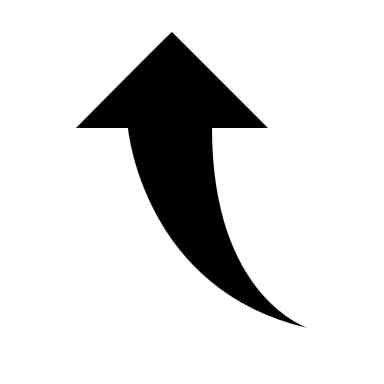 03
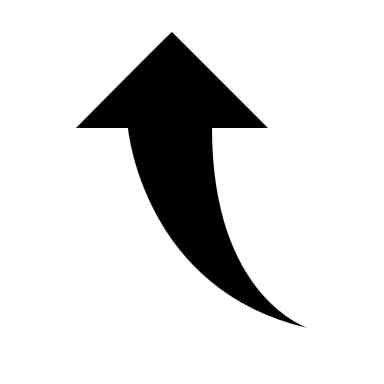 04
05
Kết quả
Thìa bằng kim loại nóng hơn thìa nhựa.
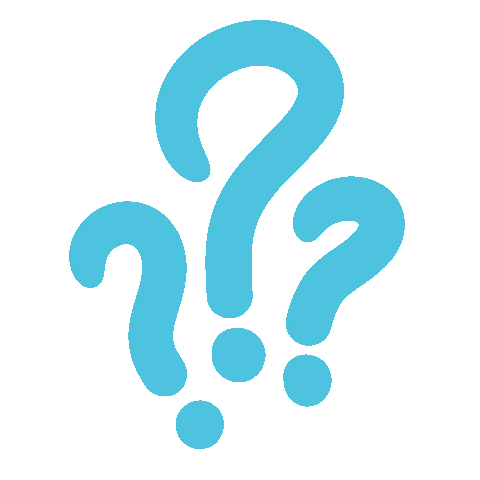 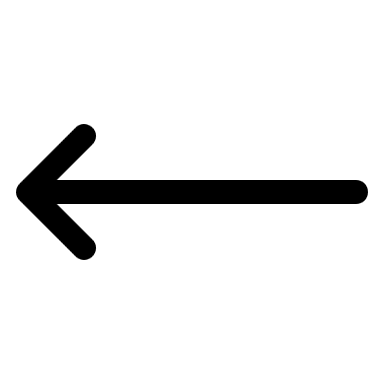 Dự đoán kết quả
Thìa nào nóng hơn?
KẾT LUẬN
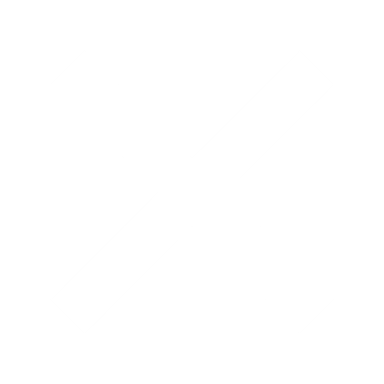 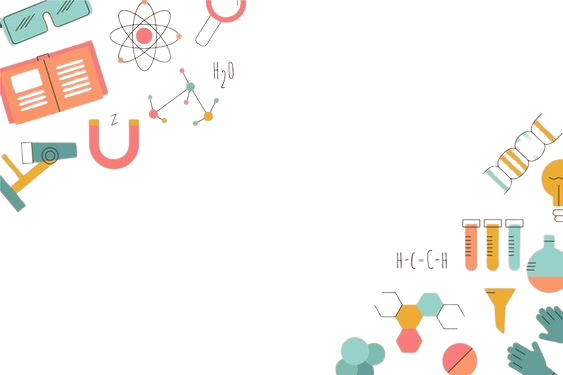 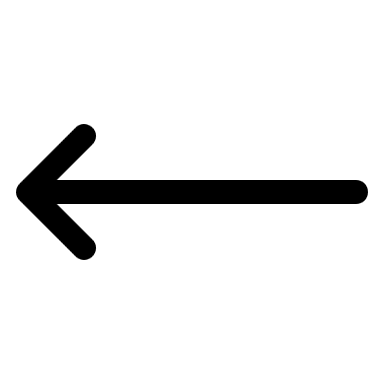 Thìa sắt nóng hơn vì sắt dẫn nhiệt tốt hơn đã dẫn nhiệt từ nước làm cán thìa nóng lên nhanh hơn.
Thìa nhựa dẫn nhiệt kém hơn nên cán thìa không nóng lên.
01
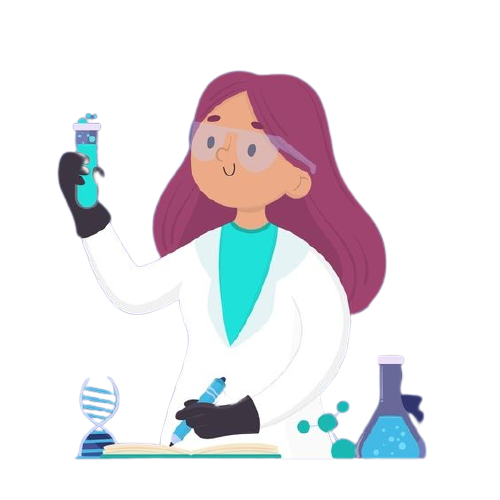 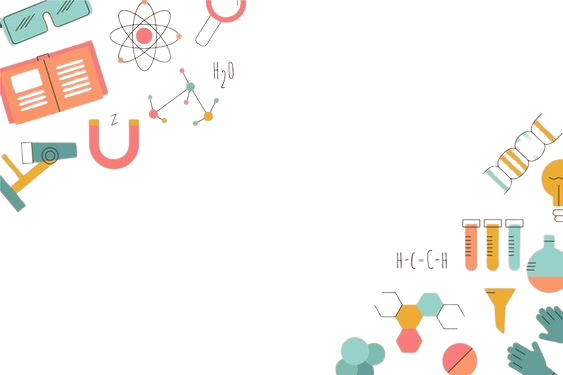 02
03
04
05
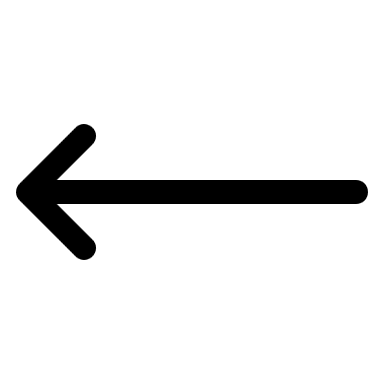 Những vật dẫn nhiệt tốt là những vật nào?
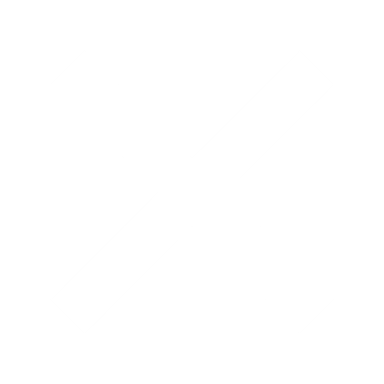 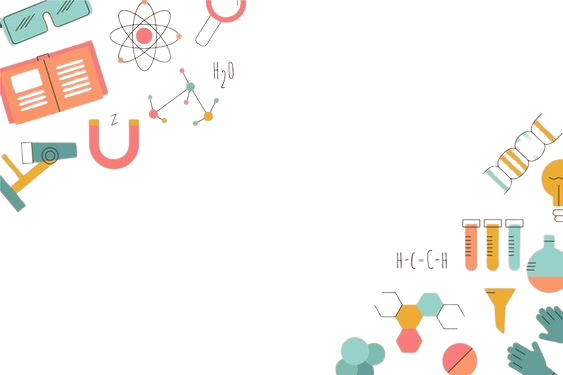 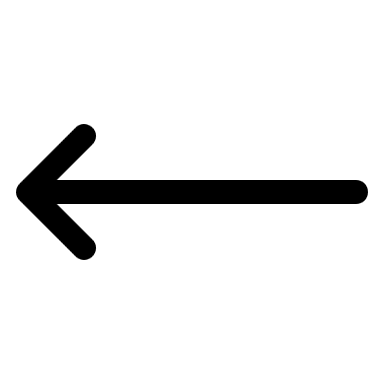 Những vật dẫn nhiệt tốt như: các kim loại, đồng, nhôm, sắt,... được gọi là vật dẫn nhiệt.
01
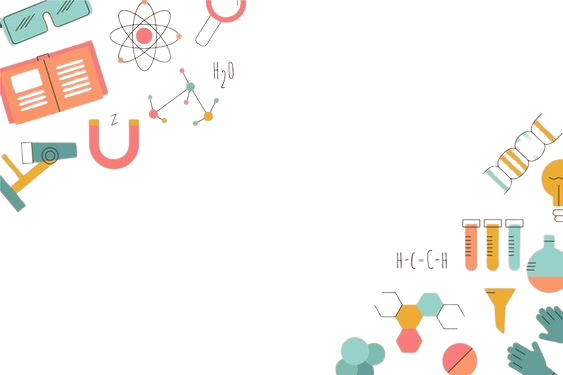 02
03
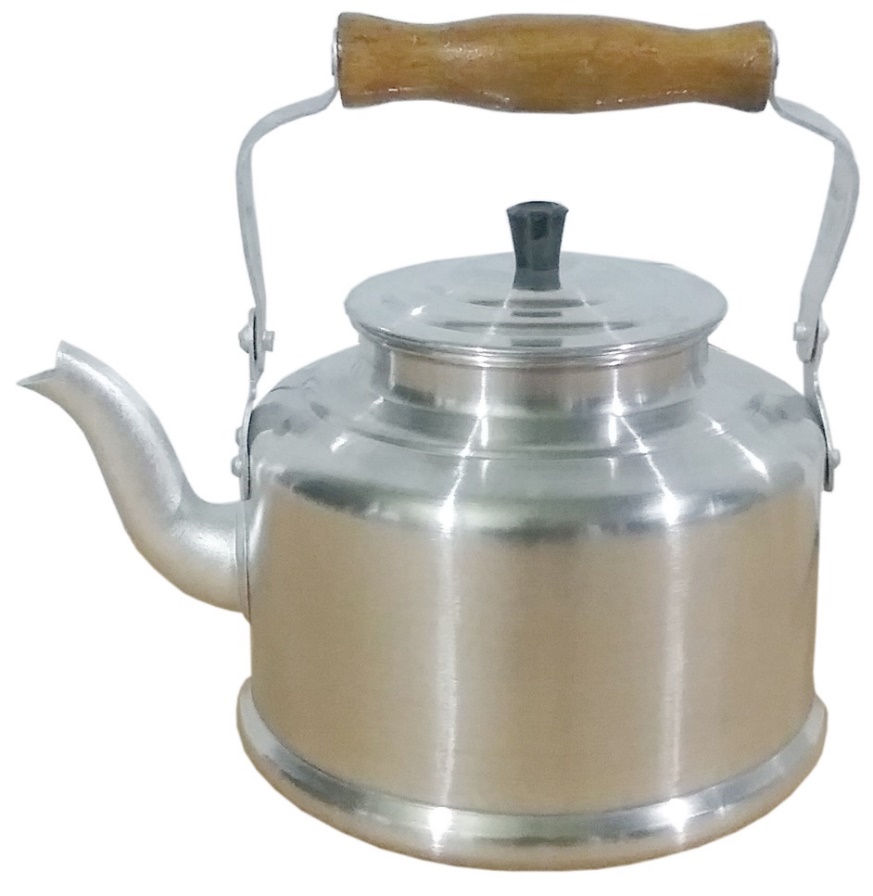 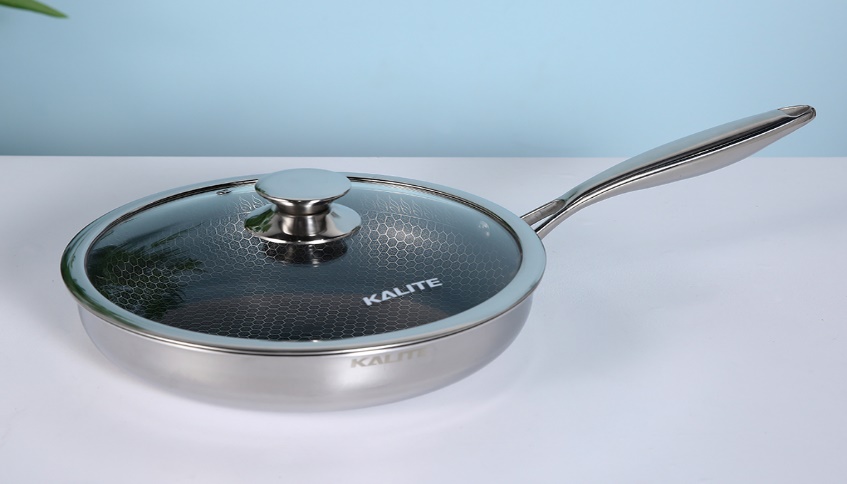 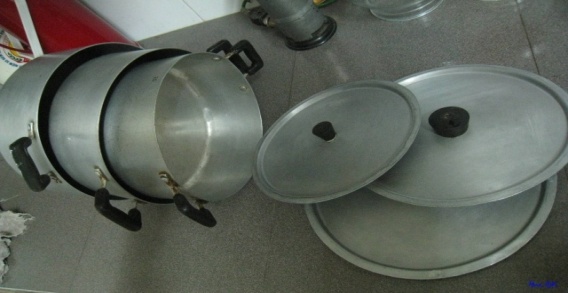 04
05
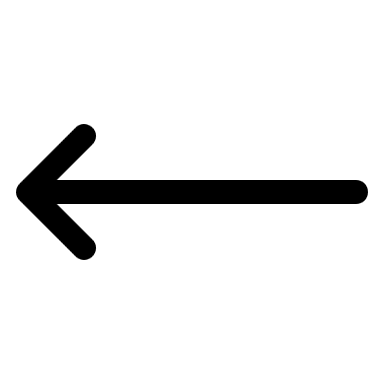 Những vật dẫn nhiệt kém là những vật nào?
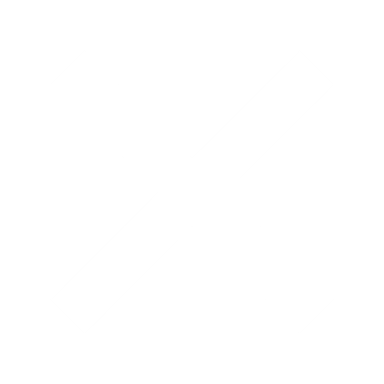 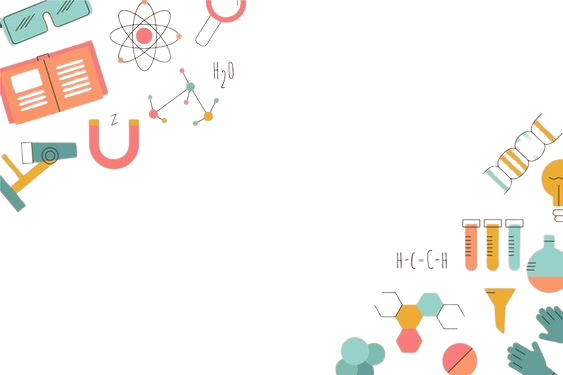 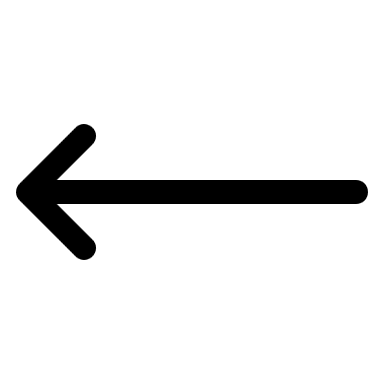 Những vật dẫn nhiệt kém như: gỗ, nhựa, len, bông,… được gọi là vật cách nhiệt.
01
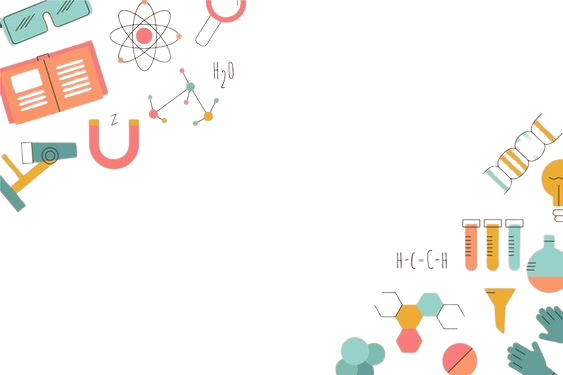 02
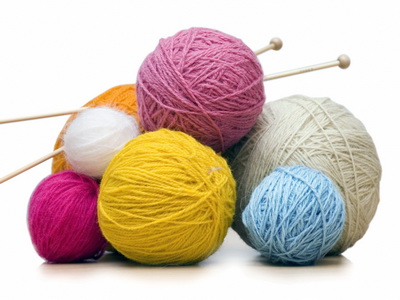 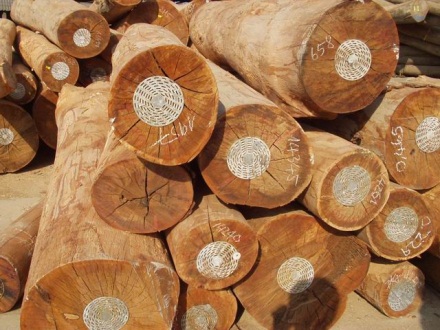 03
04
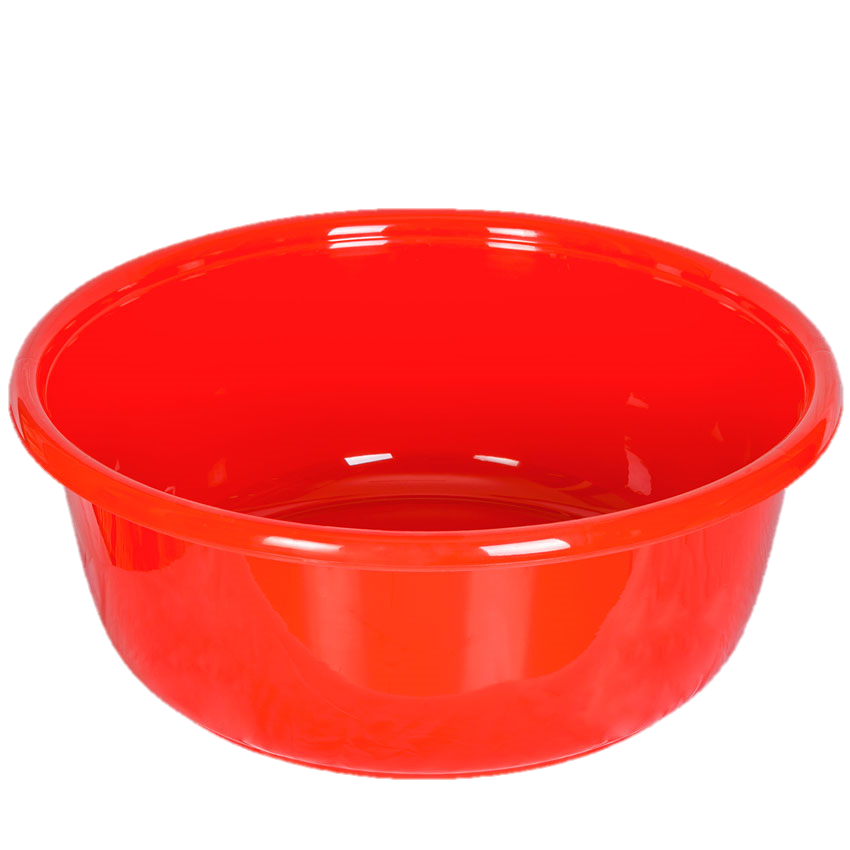 05
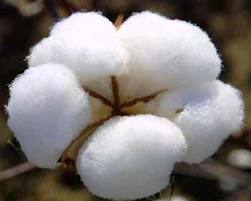 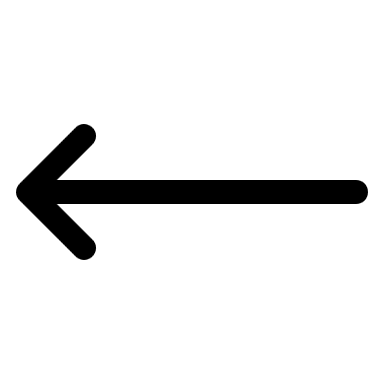 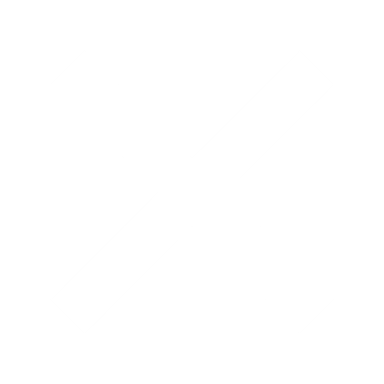 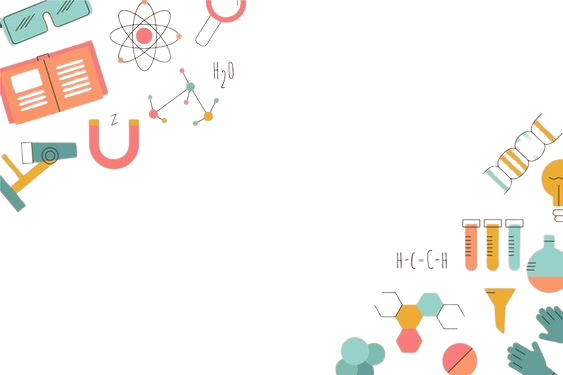 Ghi nhớ
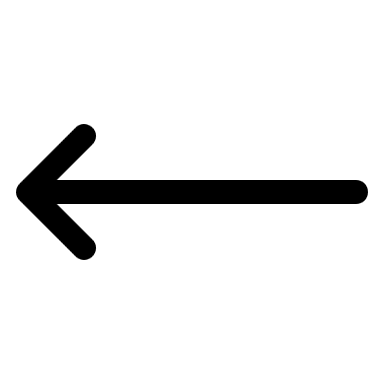 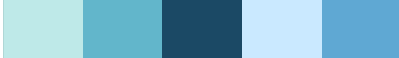 01
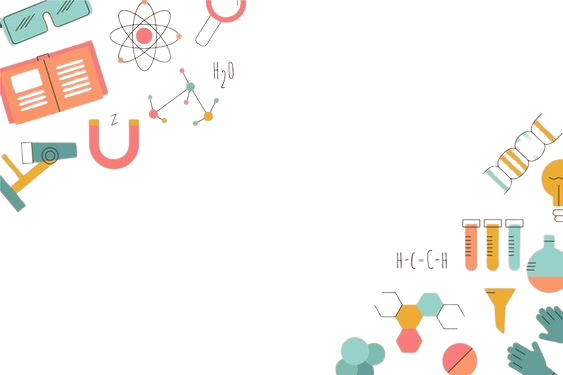 02
- Những vật dẫn nhiệt tốt: kim loại: đồng, nhôm… 
- Những vật dẫn nhiệt kém:
gỗ, nhựa, len, bông…
03
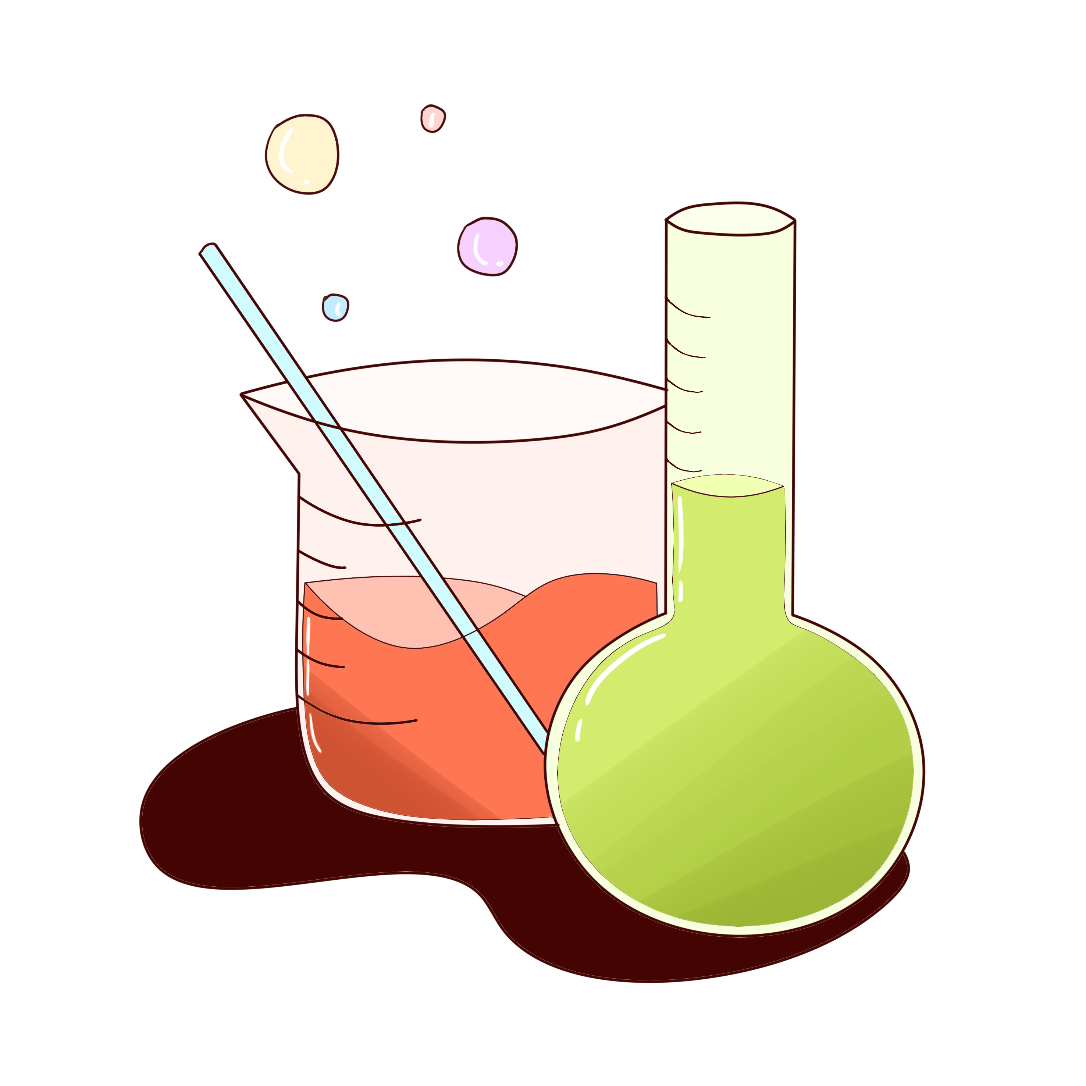 04
05
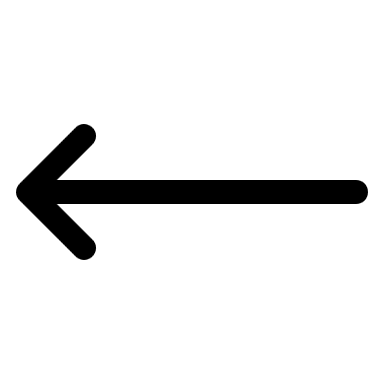 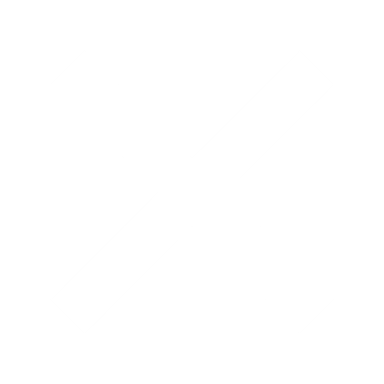 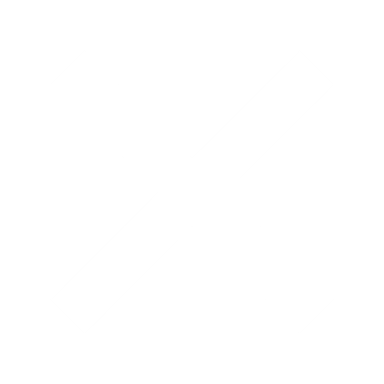 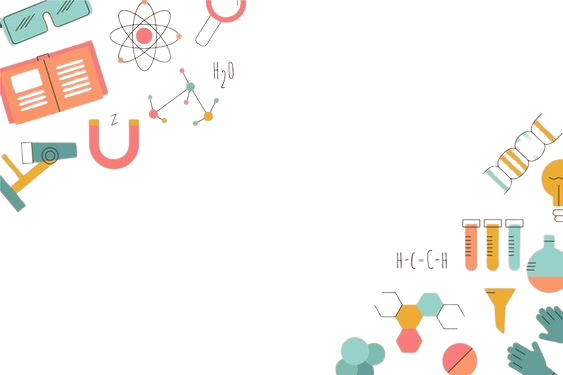 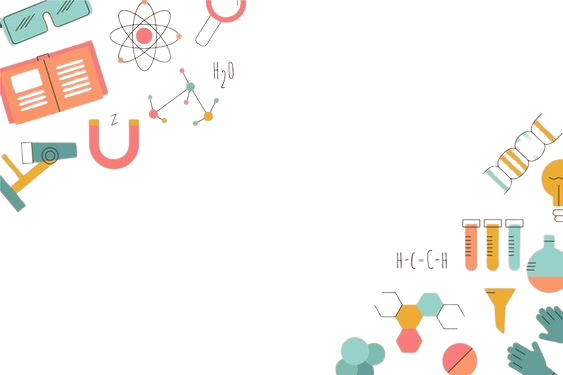 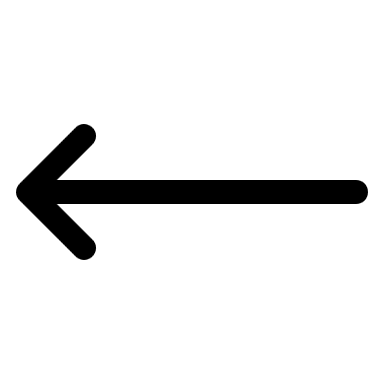 2. Ứng dụng
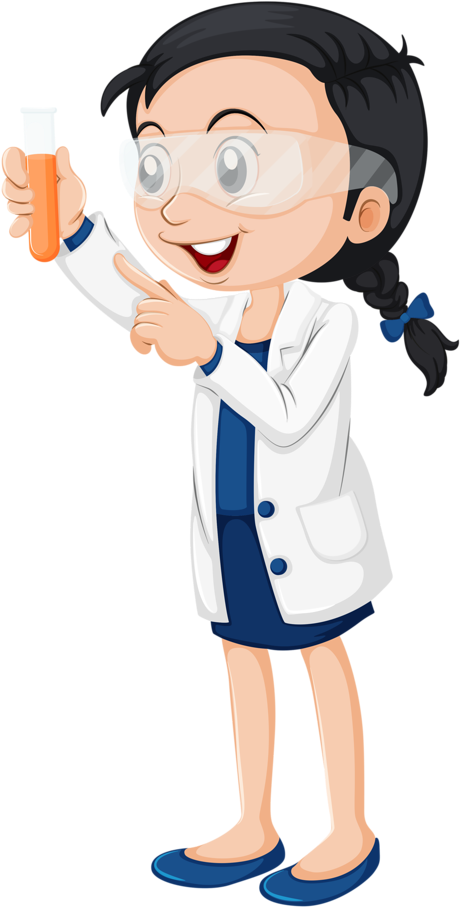 01
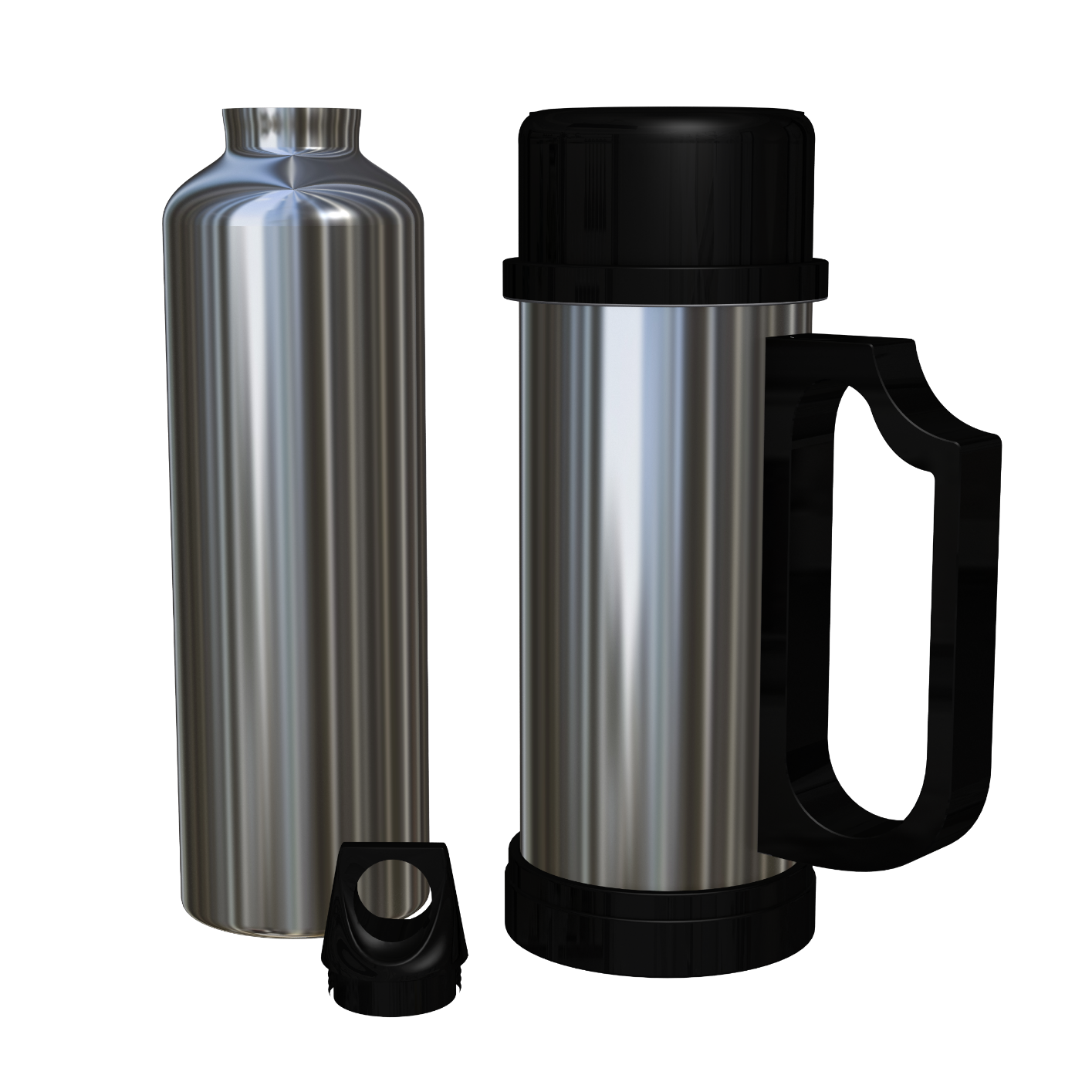 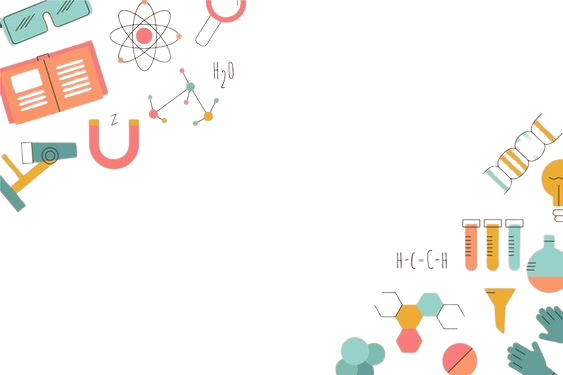 02
03
04
05
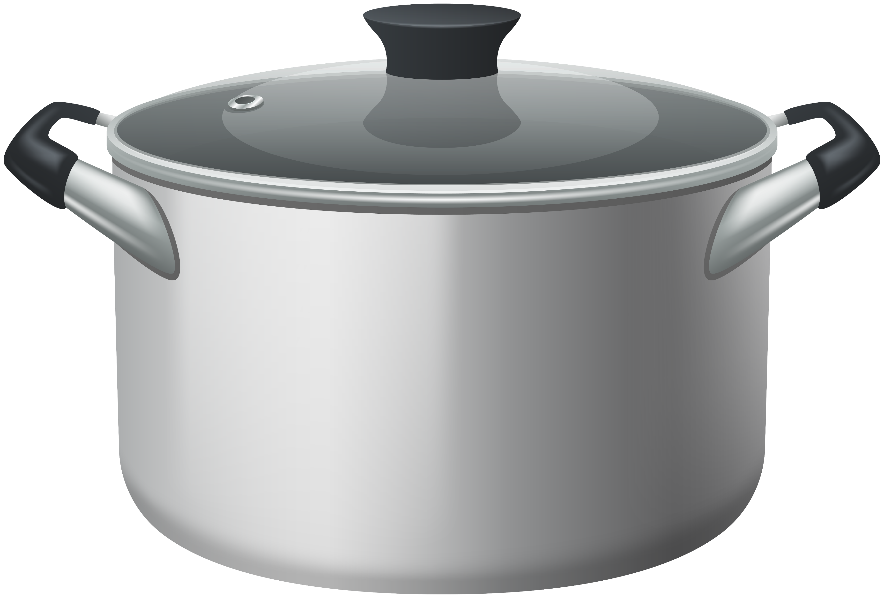 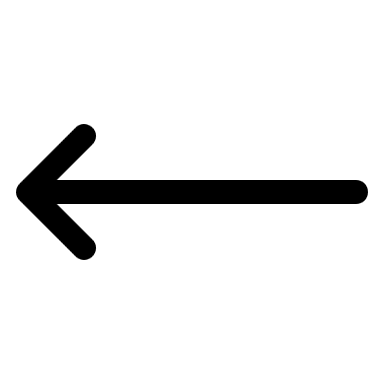 Quan sát và trả lời câu hỏi
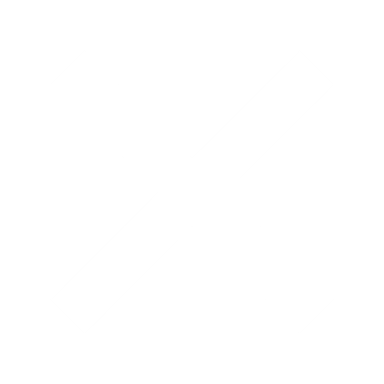 Xoong và quai xoong được làm bằng những chất liệu gì?
Chất liệu đó dẫn nhiệt tốt hay kém?
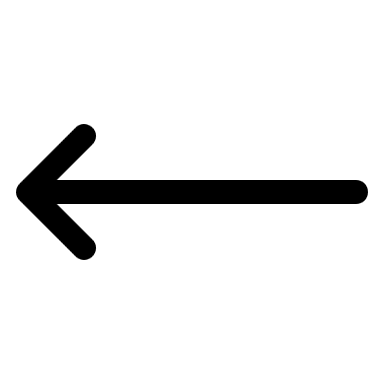 01
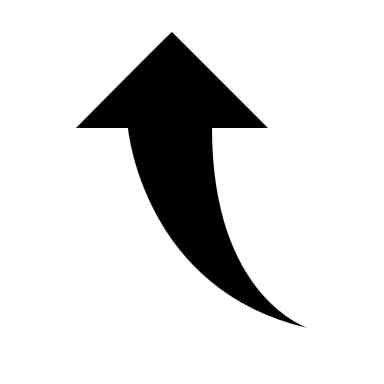 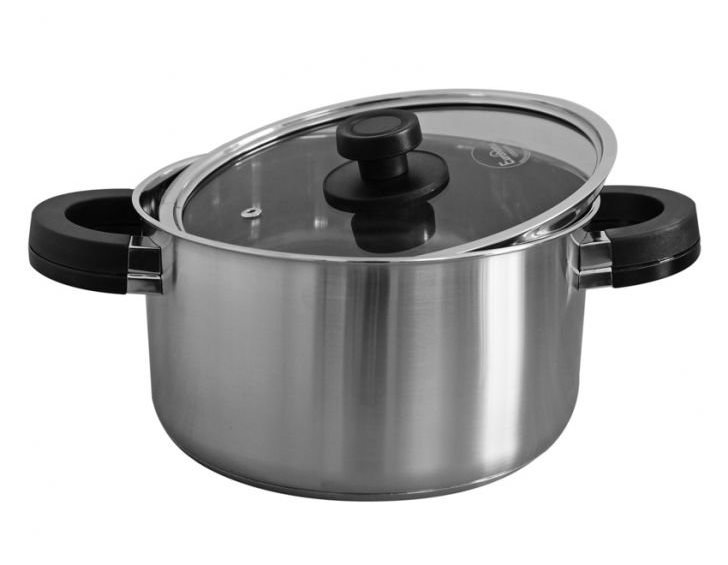 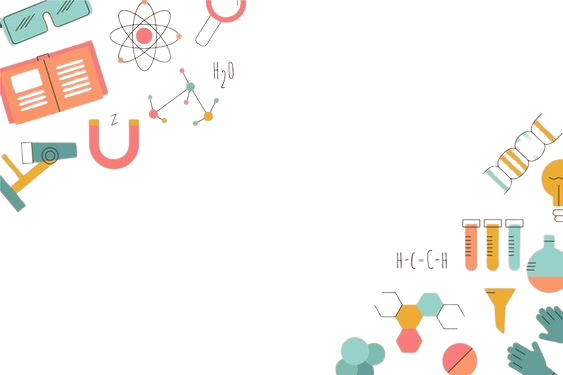 02
03
04
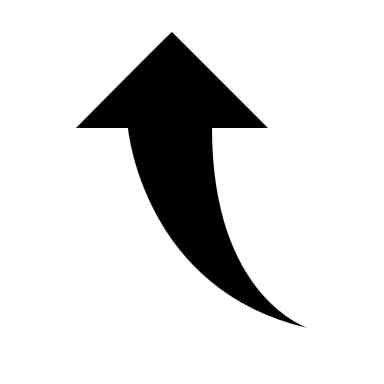 05
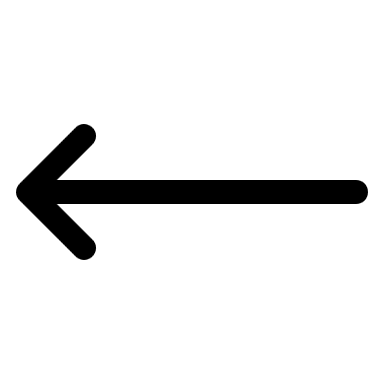 Vì sao lại dùng những chất liệu đó?
KẾT LUẬN
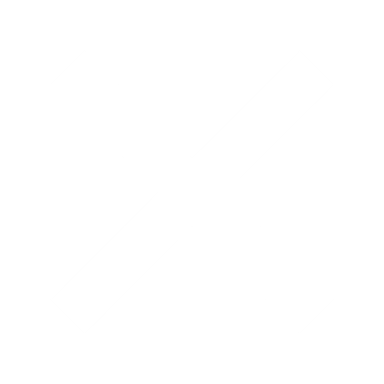 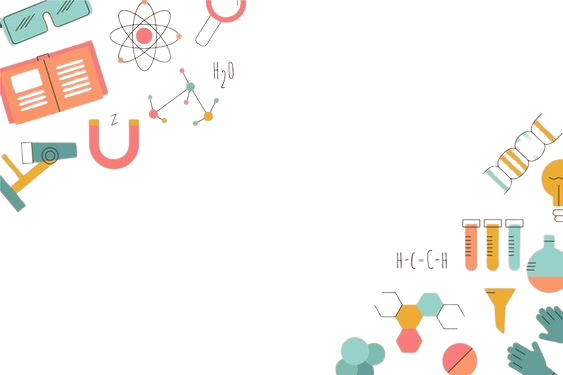 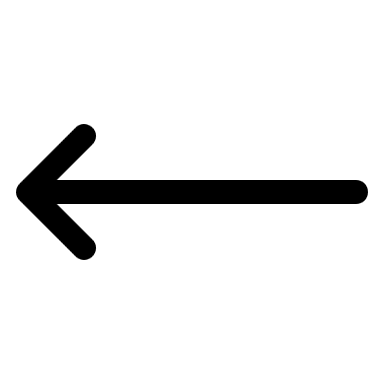 Xoong thường làm bằng những chất dẫn nhiệt tốt để khi đun, nấu sẽ nhanh hơn đỡ tốn chất đốt hơn.
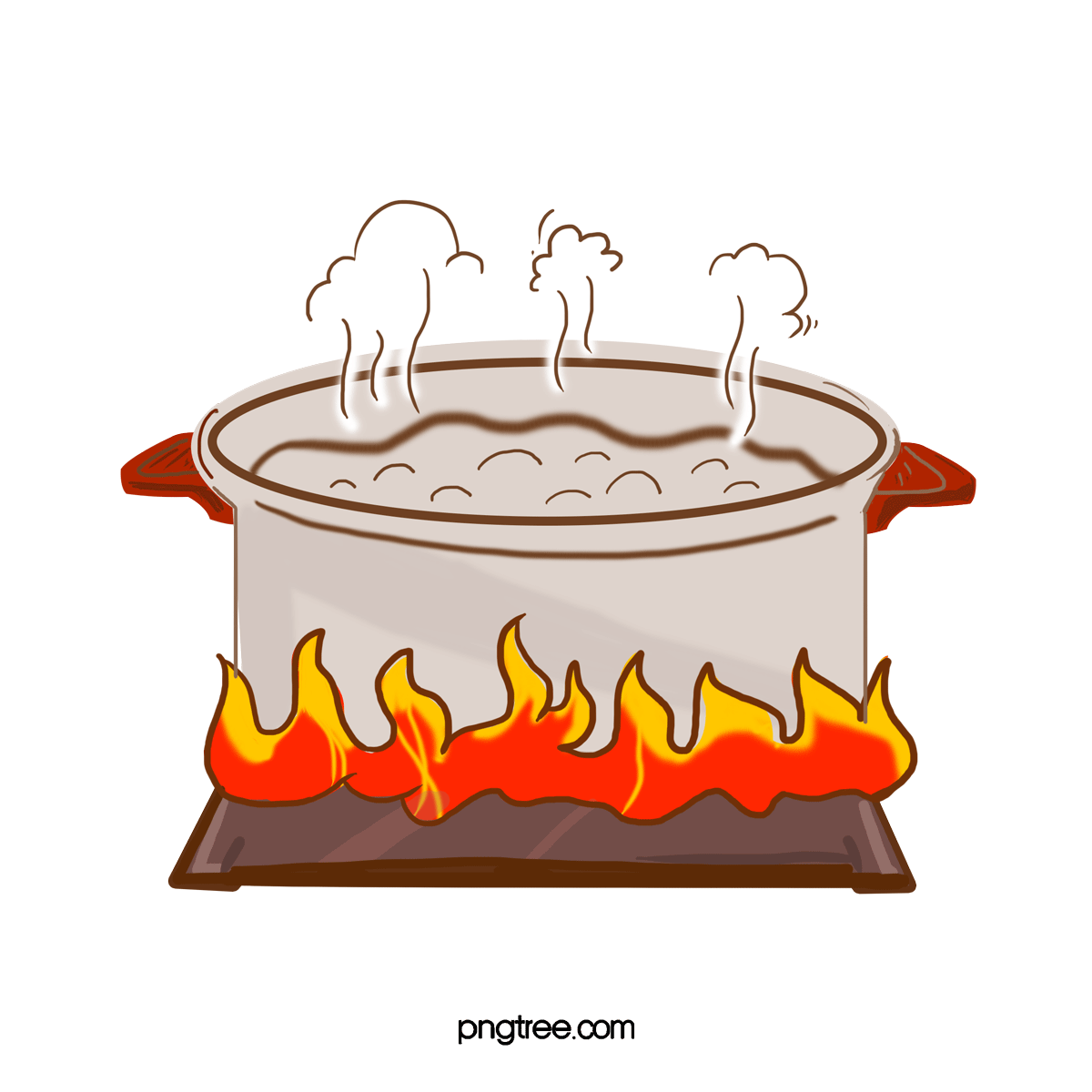 01
02
03
Quai xoong thường làm bằng những chất dẫn nhiệt kém hơn để khi nhắc lên, nhắc xuống sẽ tránh bị phỏng.
04
05
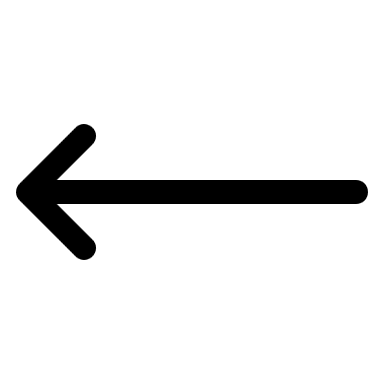 Quan sát và trả lời câu hỏi
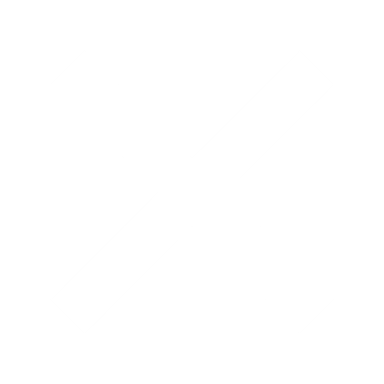 Đây là gì? Được dùng để làm gì?
Bên trong được lót bằng chất liệu gì?
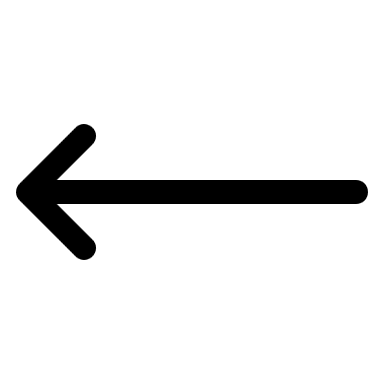 01
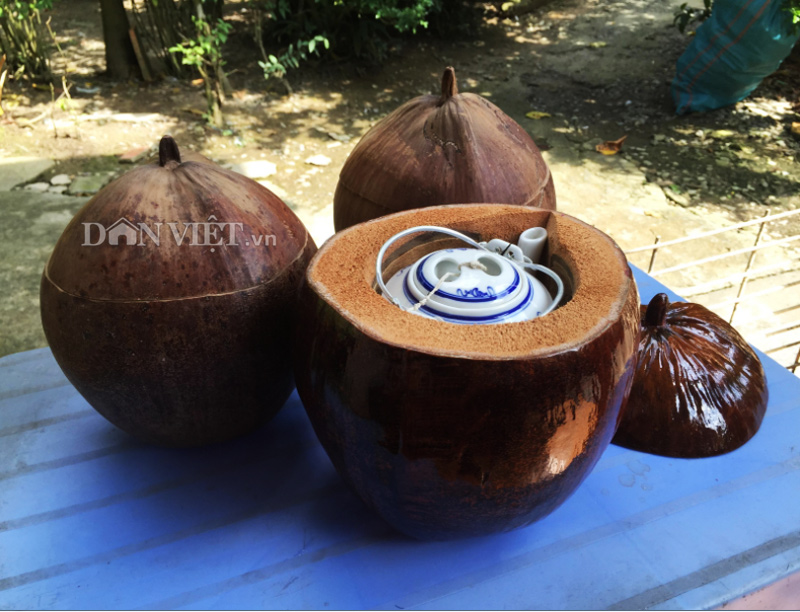 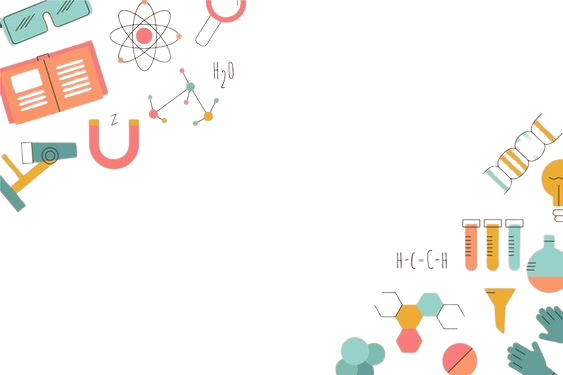 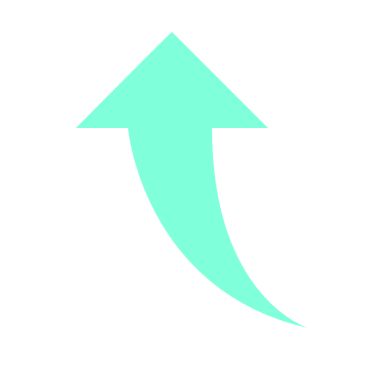 02
03
04
05
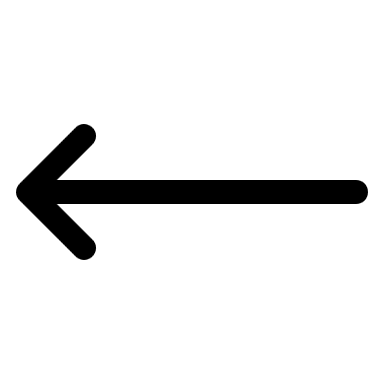 Vì sao lại dùng những chất liệu đó?
Quan sát và trả lời câu hỏi
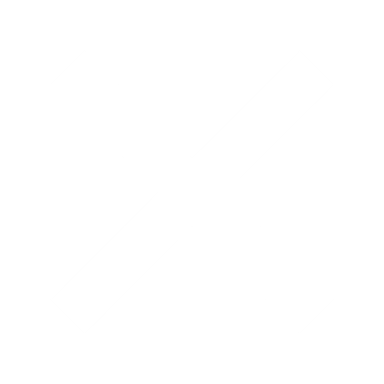 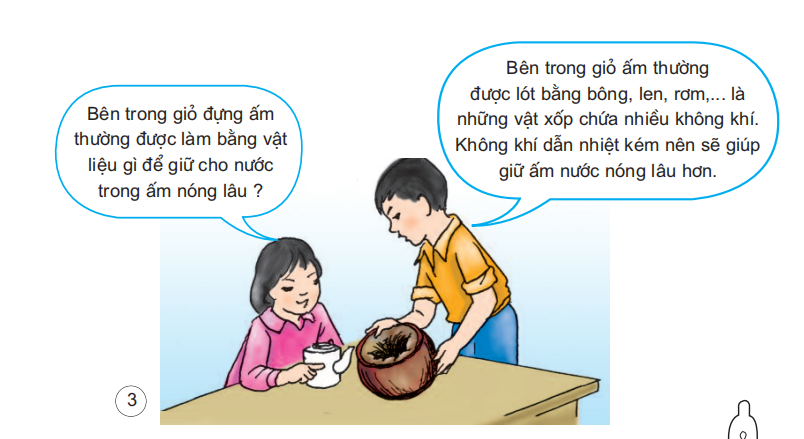 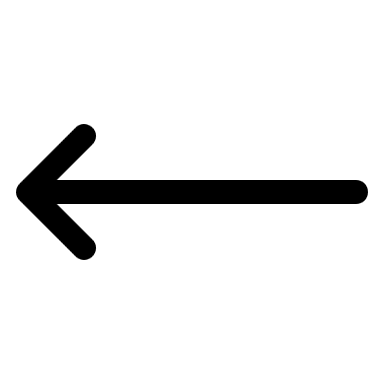 01
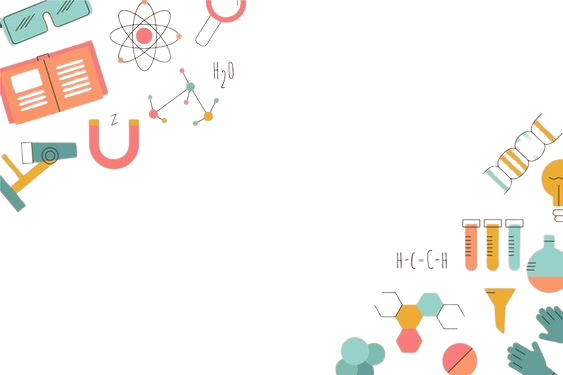 02
03
04
05
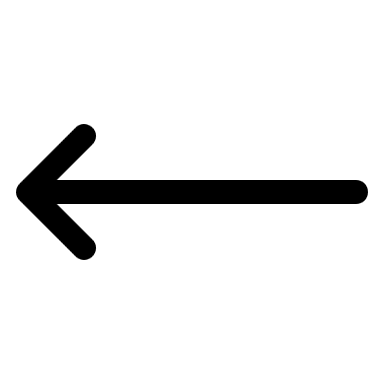 Kết luận
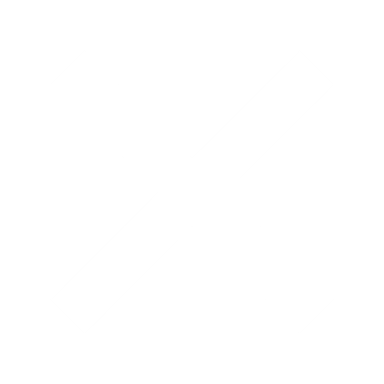 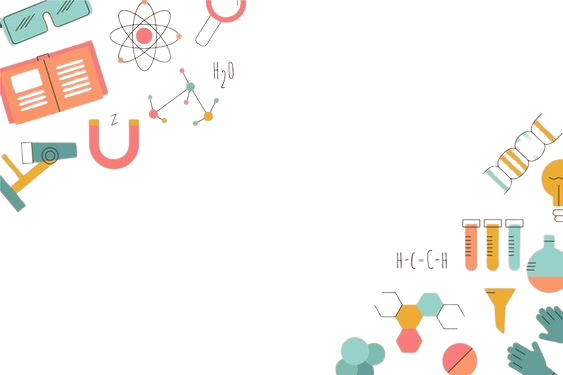 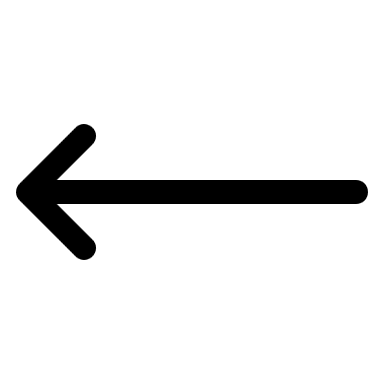 Bên trong giỏ đựng ấm thường được lót bằng bông, len, rơm… là những chất xốp chứa nhiều không khí.
 Sử dụng các vật liệu đó có lợi ích là giữ cho nước trong ấm nóng lâu.
01
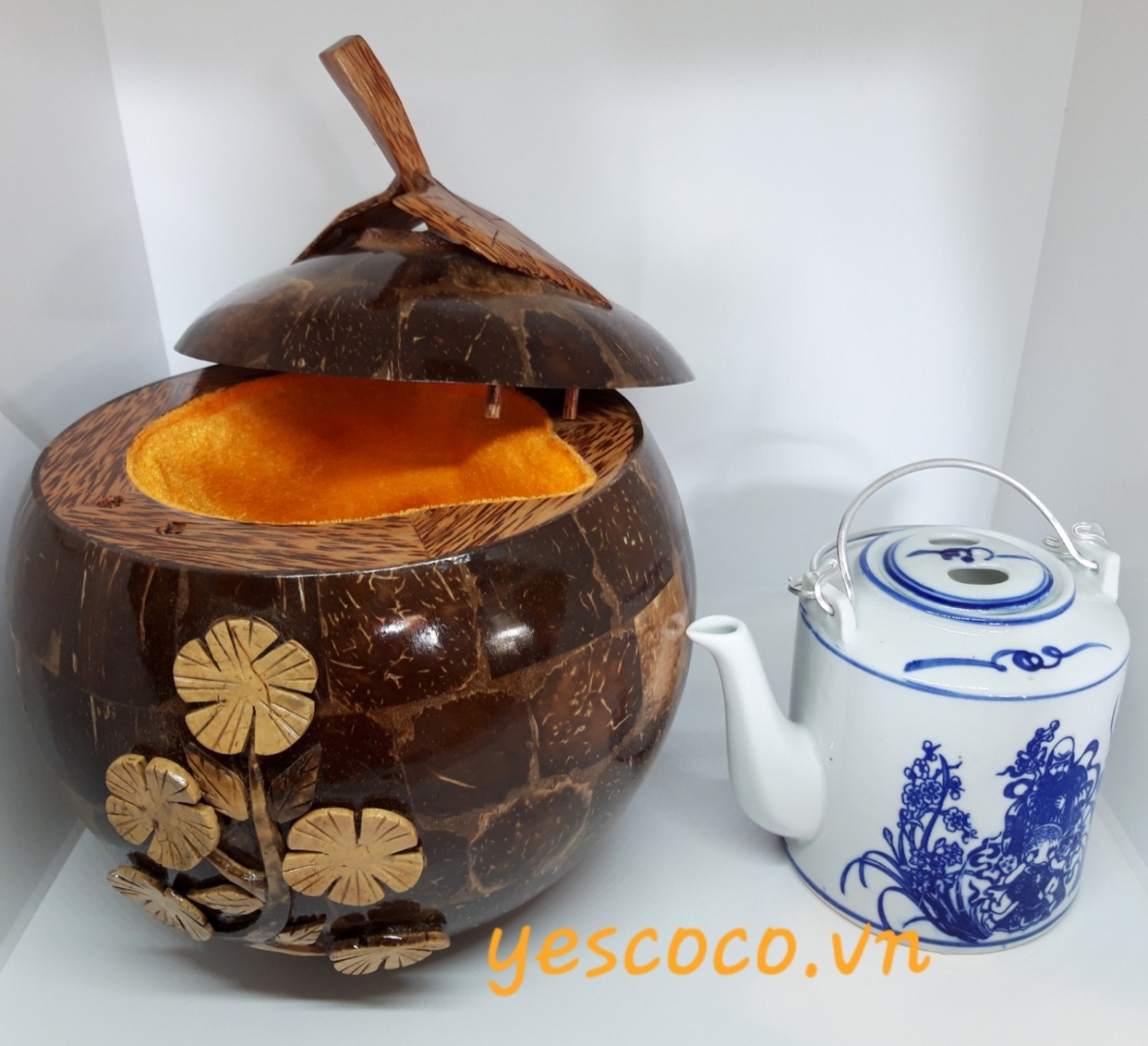 02
03
04
05
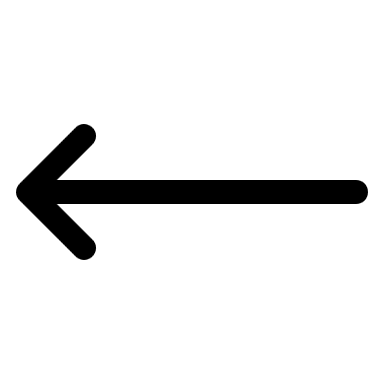 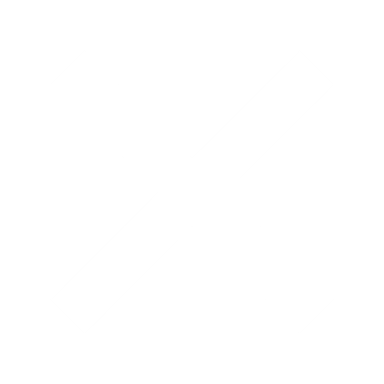 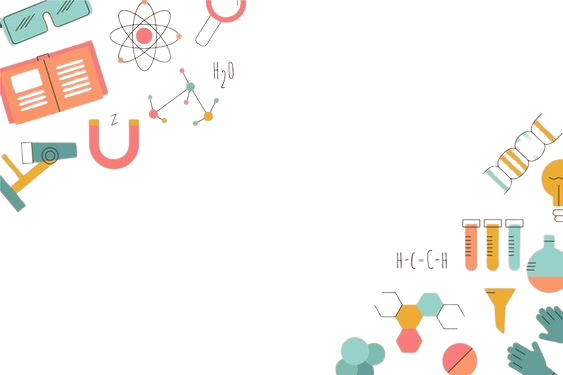 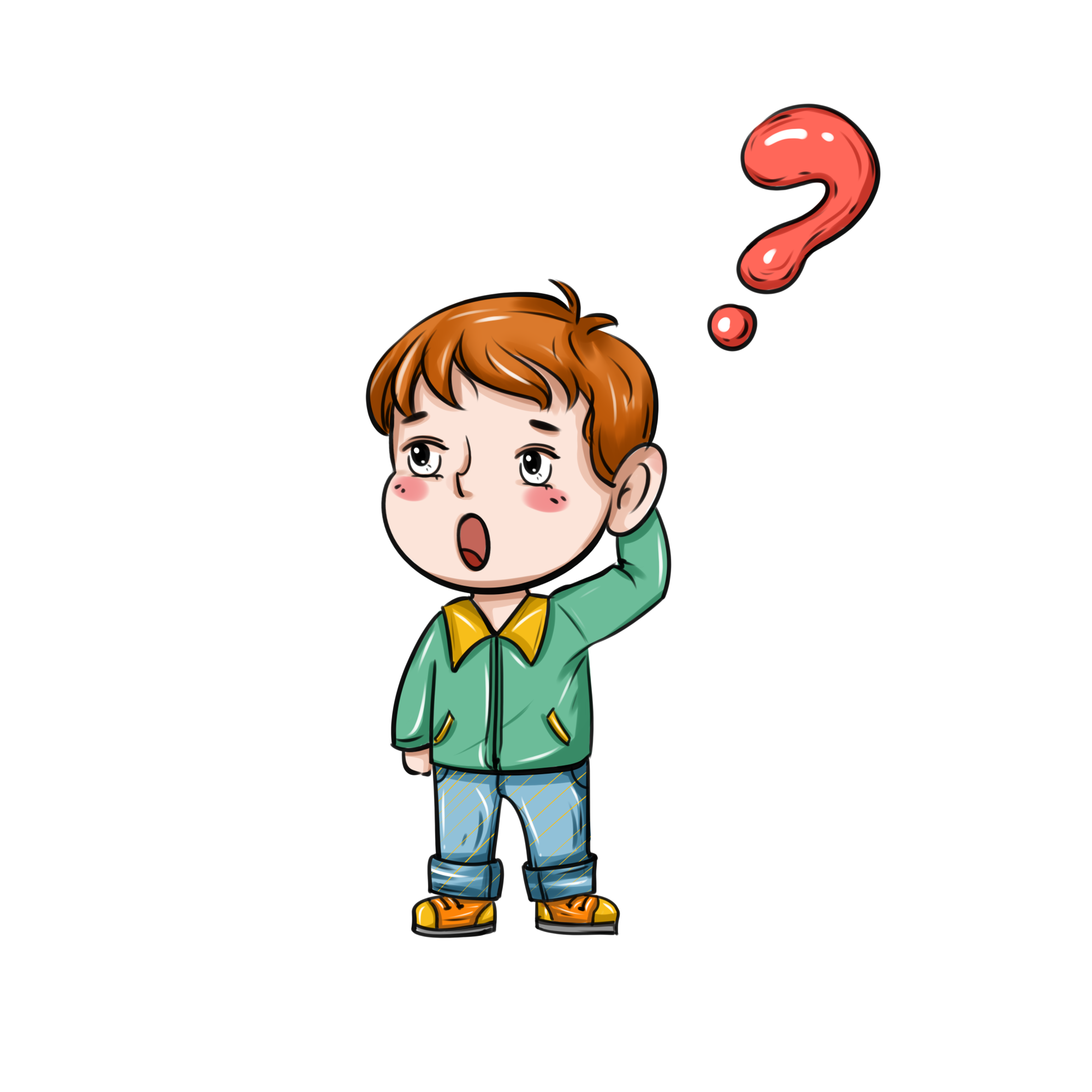 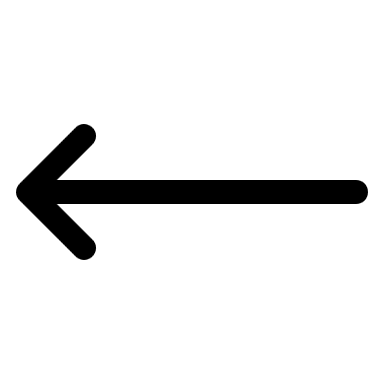 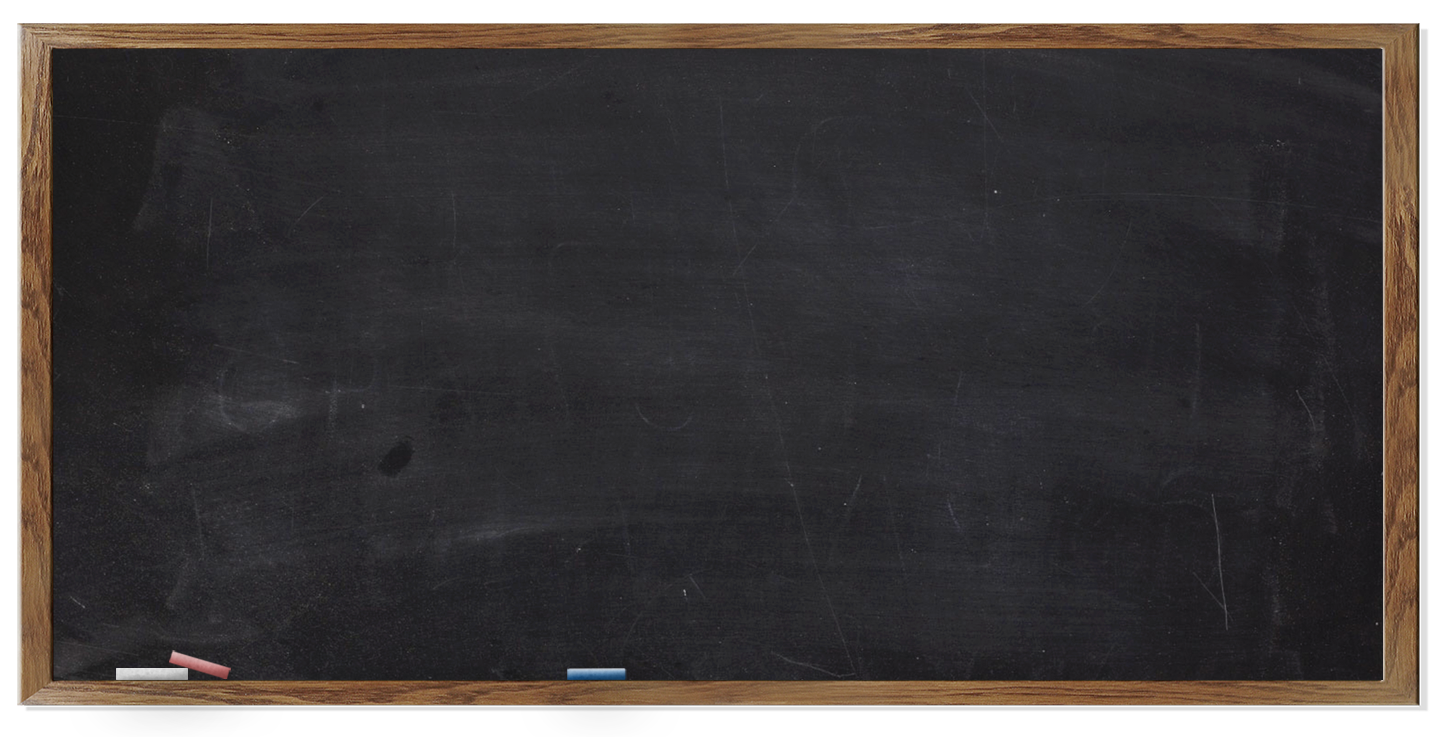 Vậy không khí dẫn nhiệt tốt hay dẫn nhiệt kém?
01
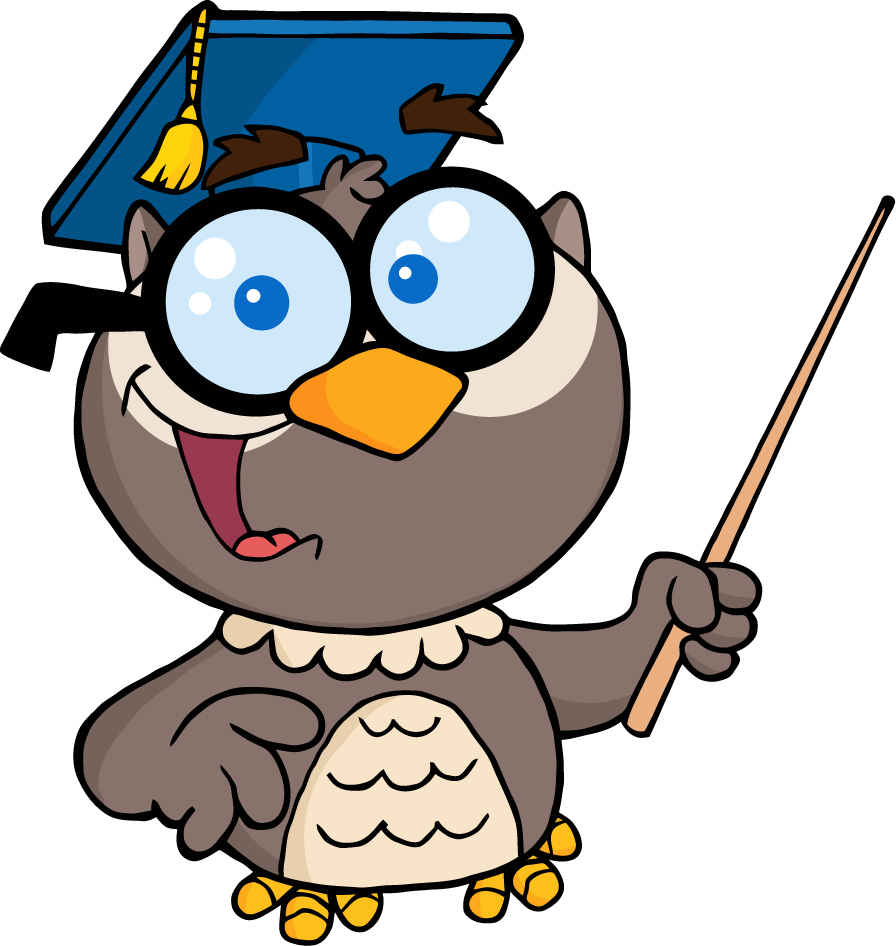 02
03
04
05
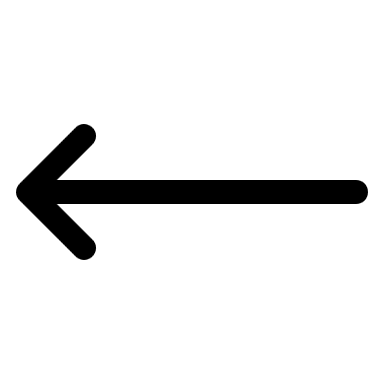 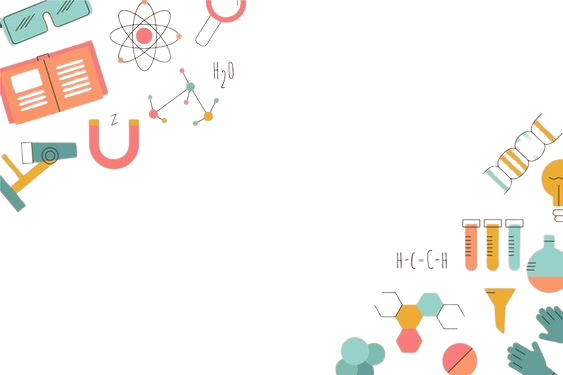 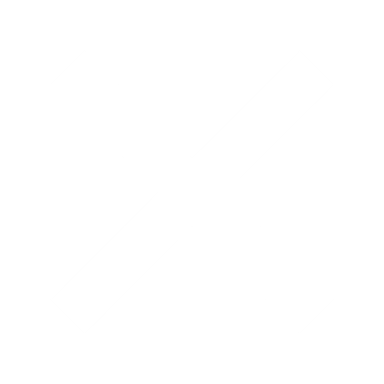 Thực hành
Thực hành
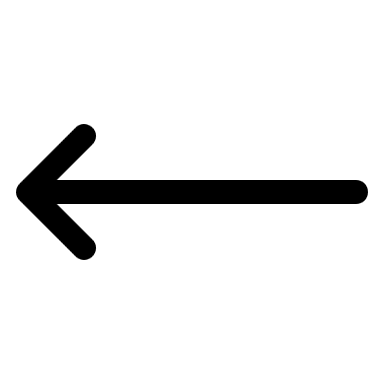 01
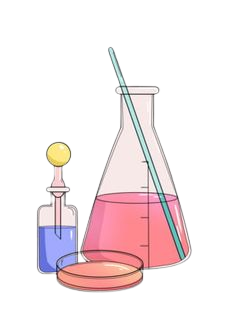 02
03
04
05
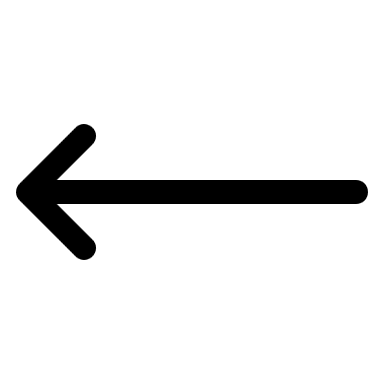 Thí nghiệm 2
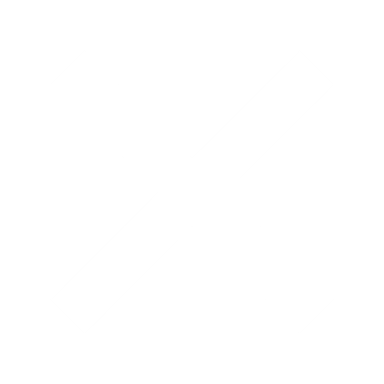 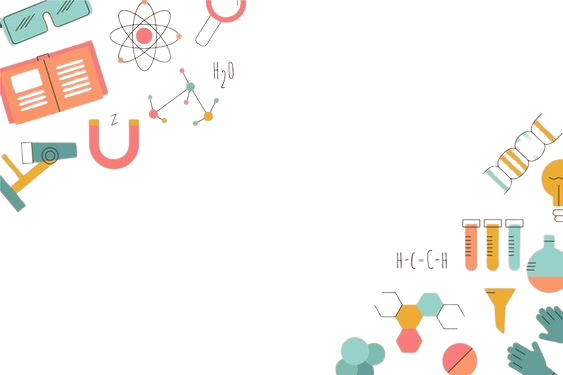 Cách tiến hành
Lấy một tờ bào quấn thật chặt vào cốc thứ nhất.
Lấy tờ báo còn lại làm nhăn và quấn lỏng vào cốc thứ hai để có nhiều chỗ chứa không khí giữa các lớp giấy.
Đổ vào cốc một lượng nước nóng như nhau.
Sau một thời gian đo nhiệt độ nước trong hai cốc.
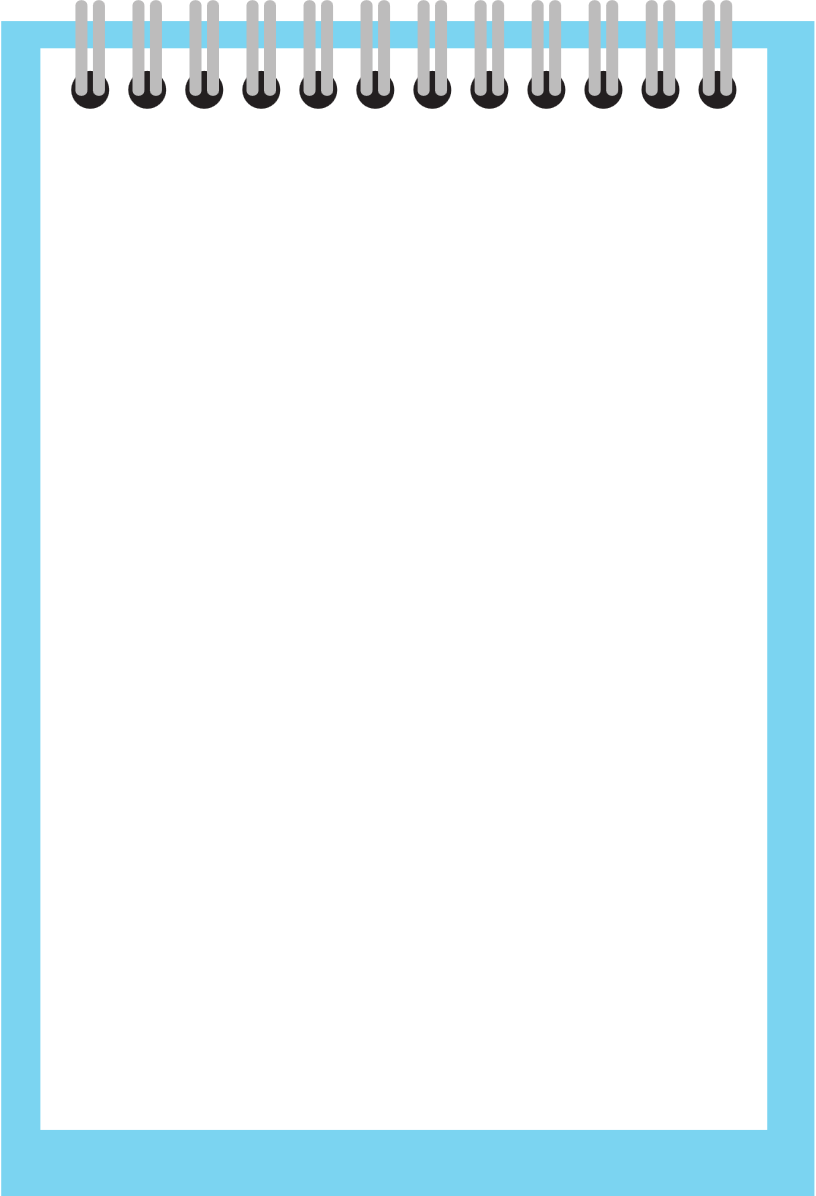 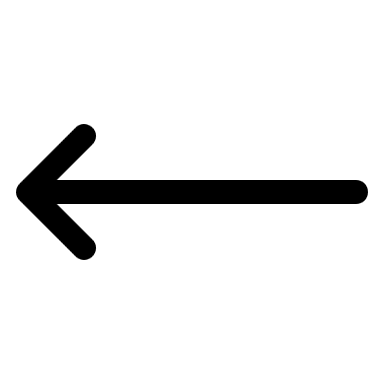 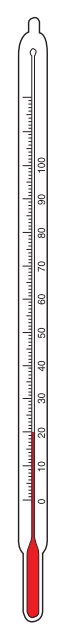 CHUẨN BỊ
 - Hai cái cốc
 như nhau
 Nước nóng
- Nhiệt kế
01
02
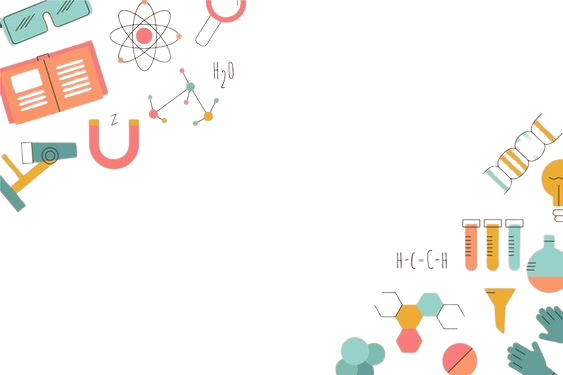 03
04
05
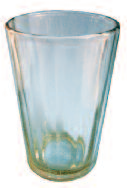 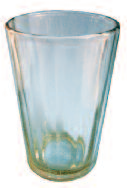 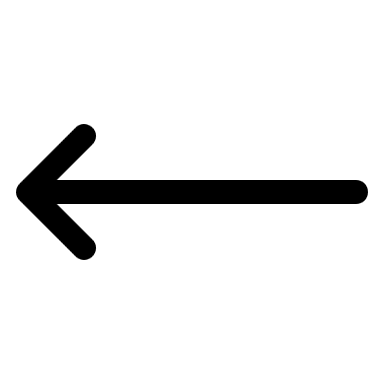 Nước trong cốc nào còn nóng lâu hơn?
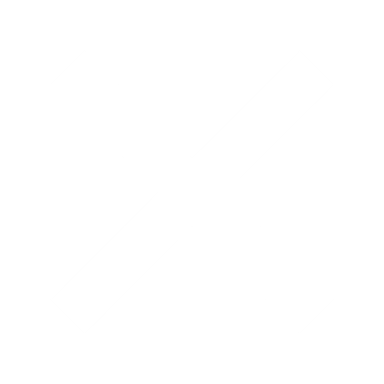 Nước trong cốc được quấn giấy báo nhăn và không buộc chặt còn nóng hơn nước trong cốc quấn giấy báo thường và quấn chặt.
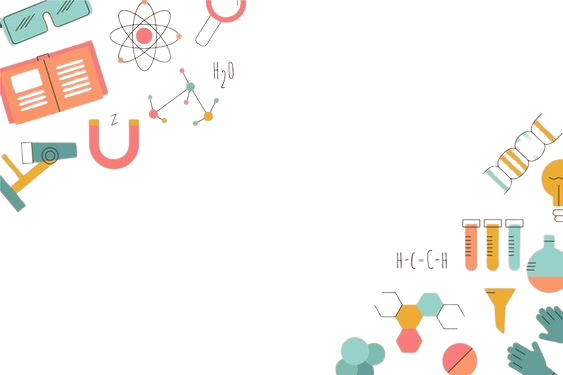 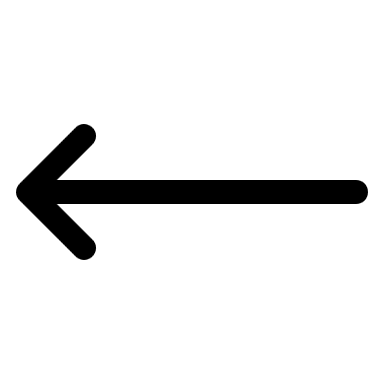 01
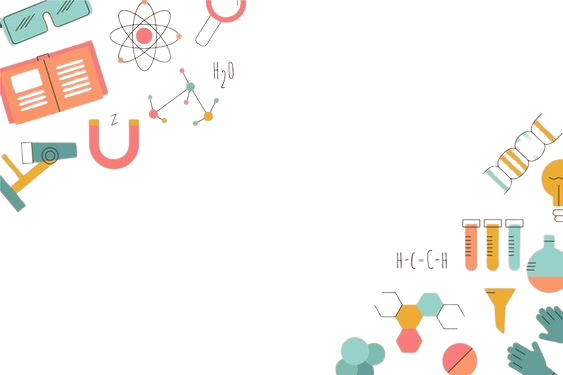 02
03
Giải thích: Cốc được quấn giấy báo nhăn giữa lớp giấy báo có những khe chứa không khí.
04
05
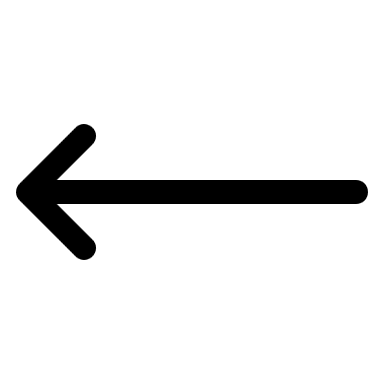 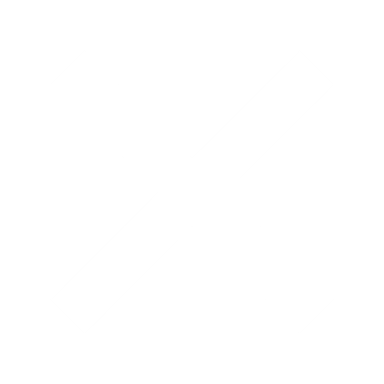 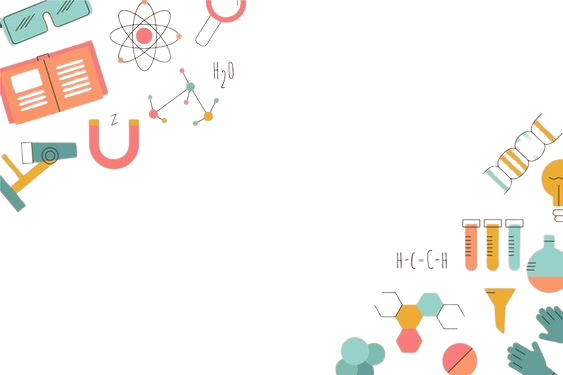 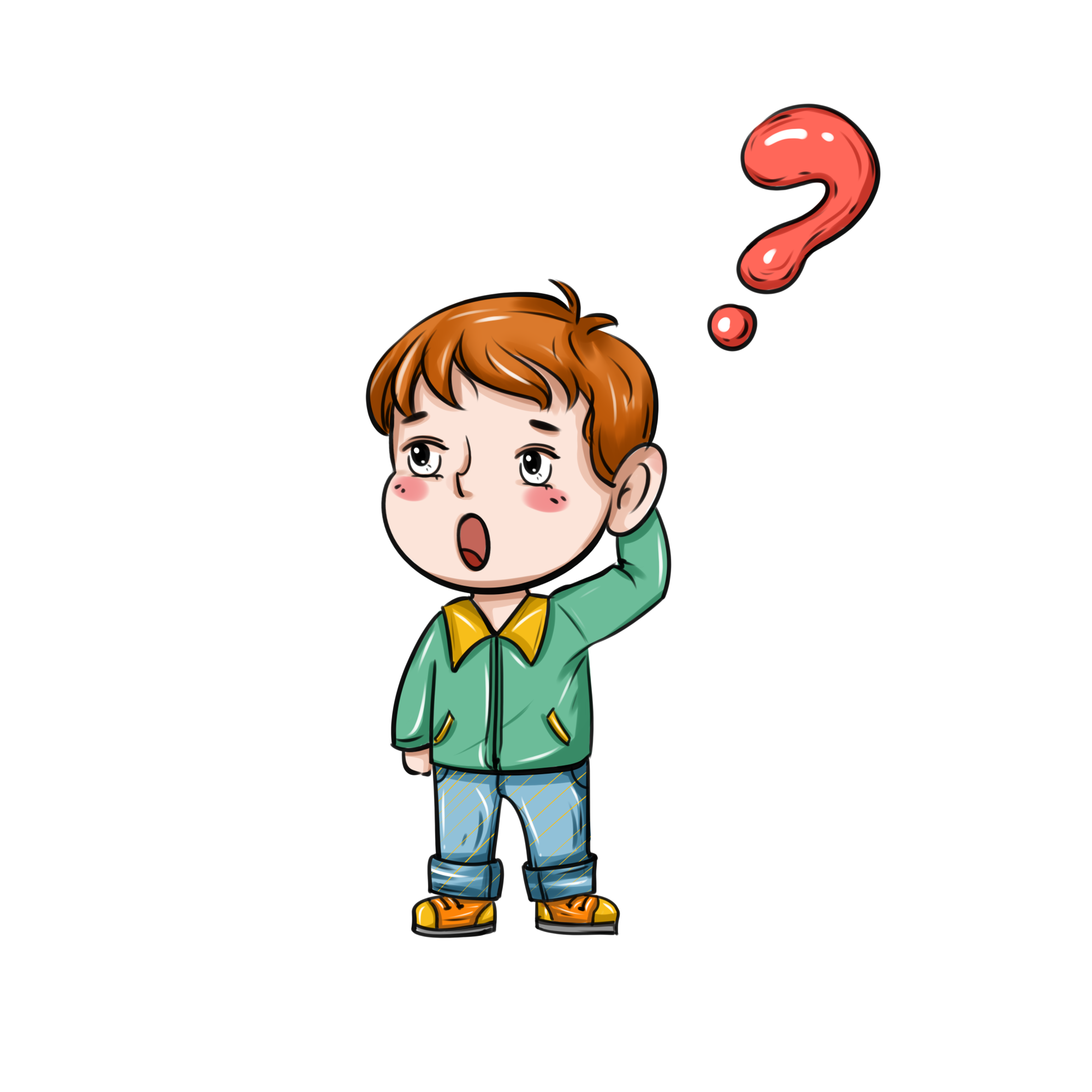 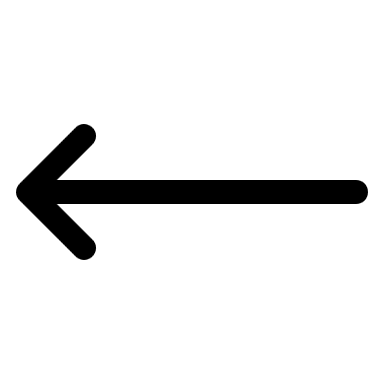 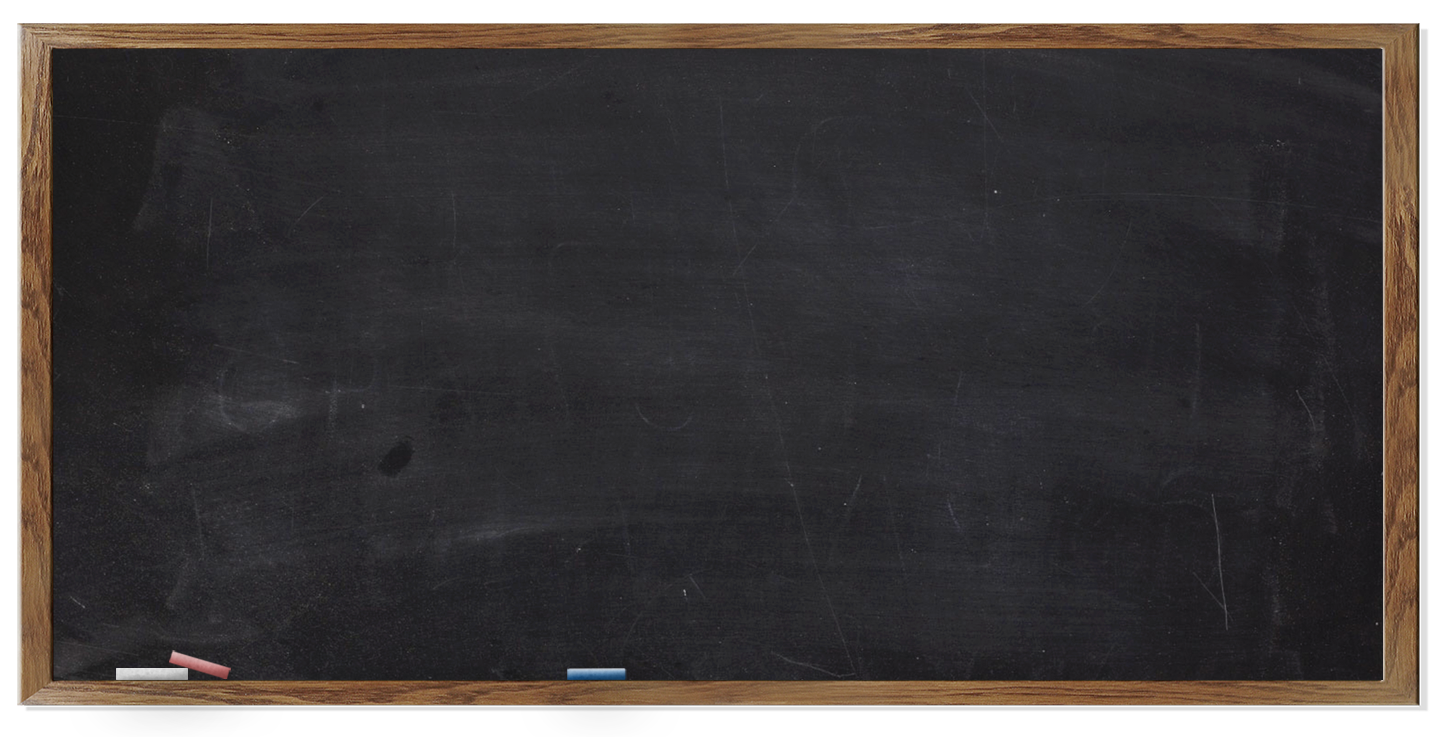 Vậy không khí dẫn nhiệt tốt hay dẫn nhiệt kém?
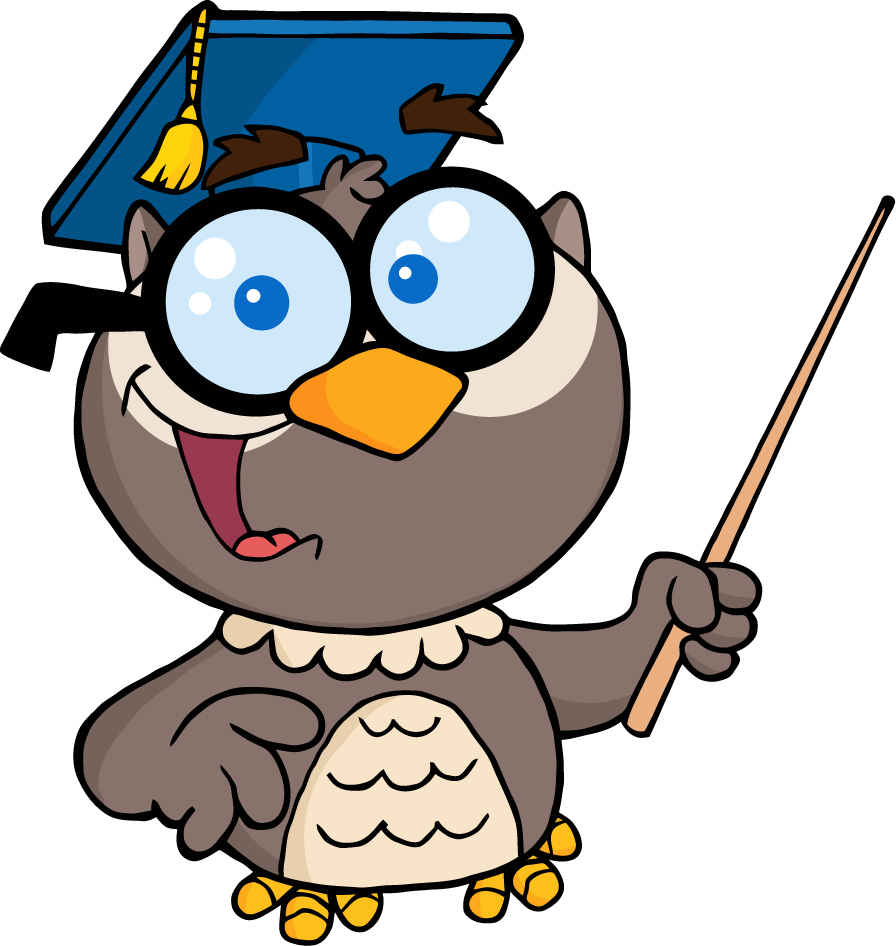 01
Không khí dẫn nhiệt kém
02
03
04
05
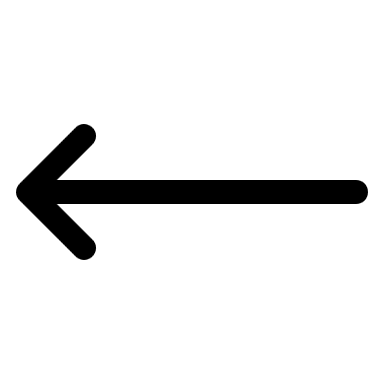 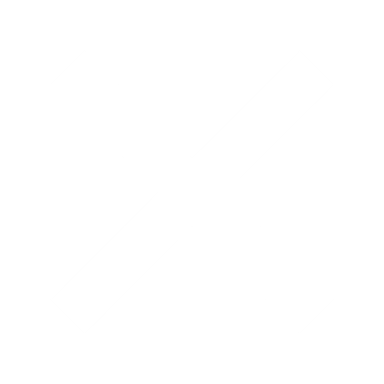 Củng cố
Củng cố
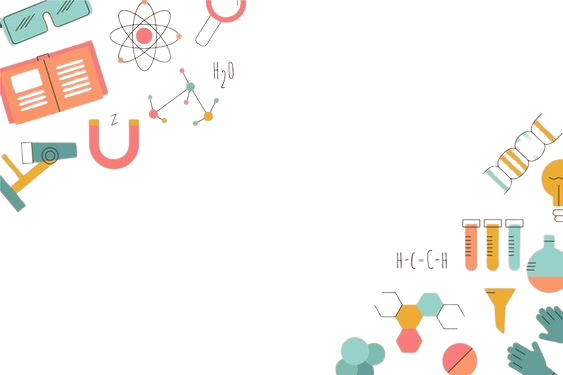 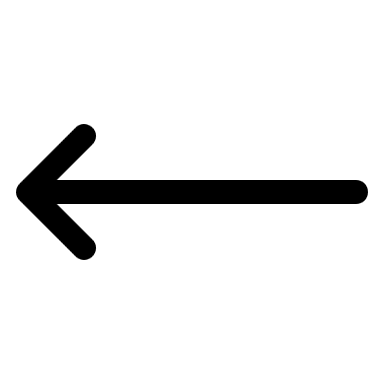 01
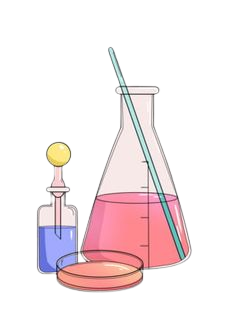 02
03
04
05
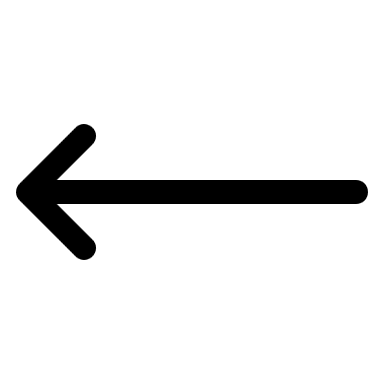 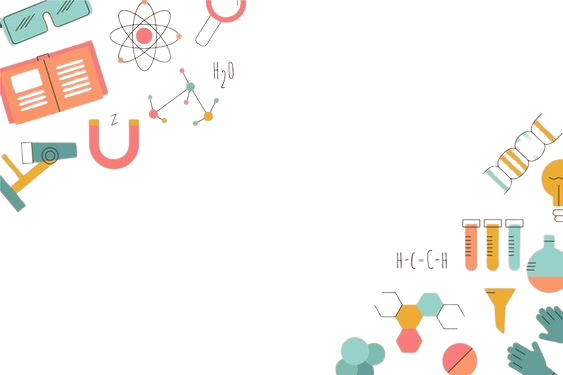 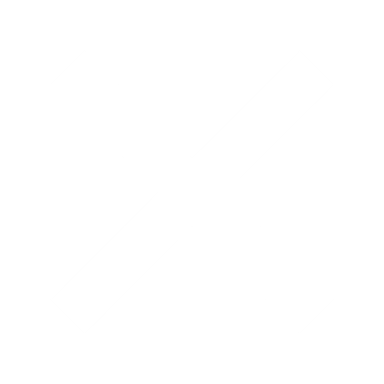 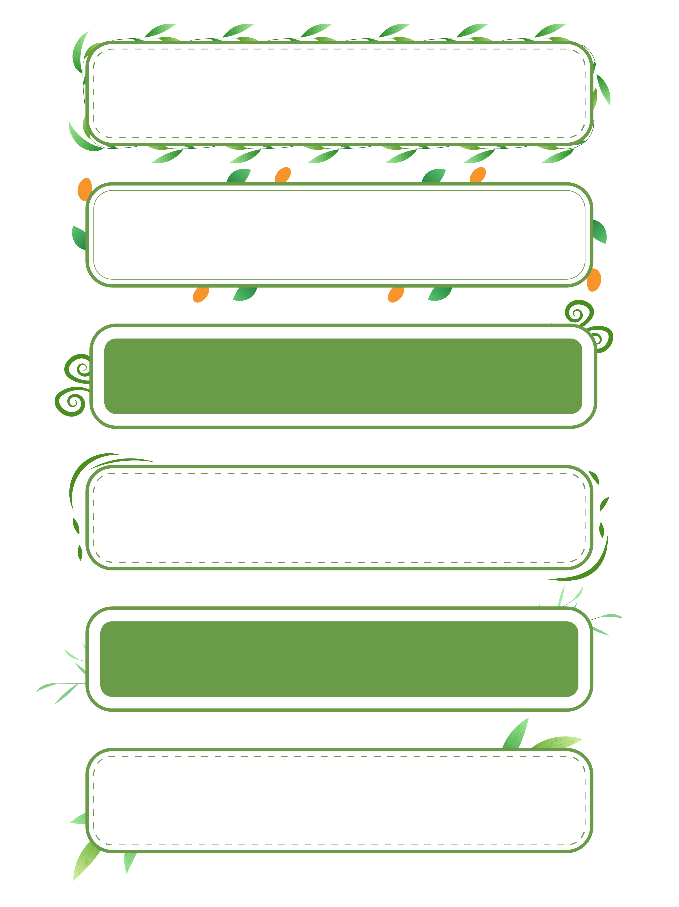 Thi kể tên
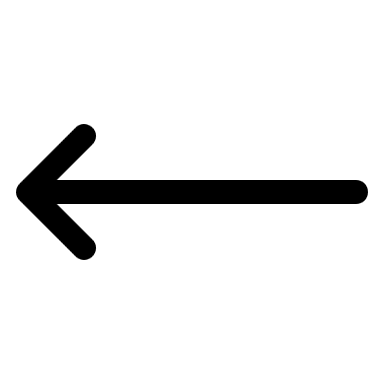 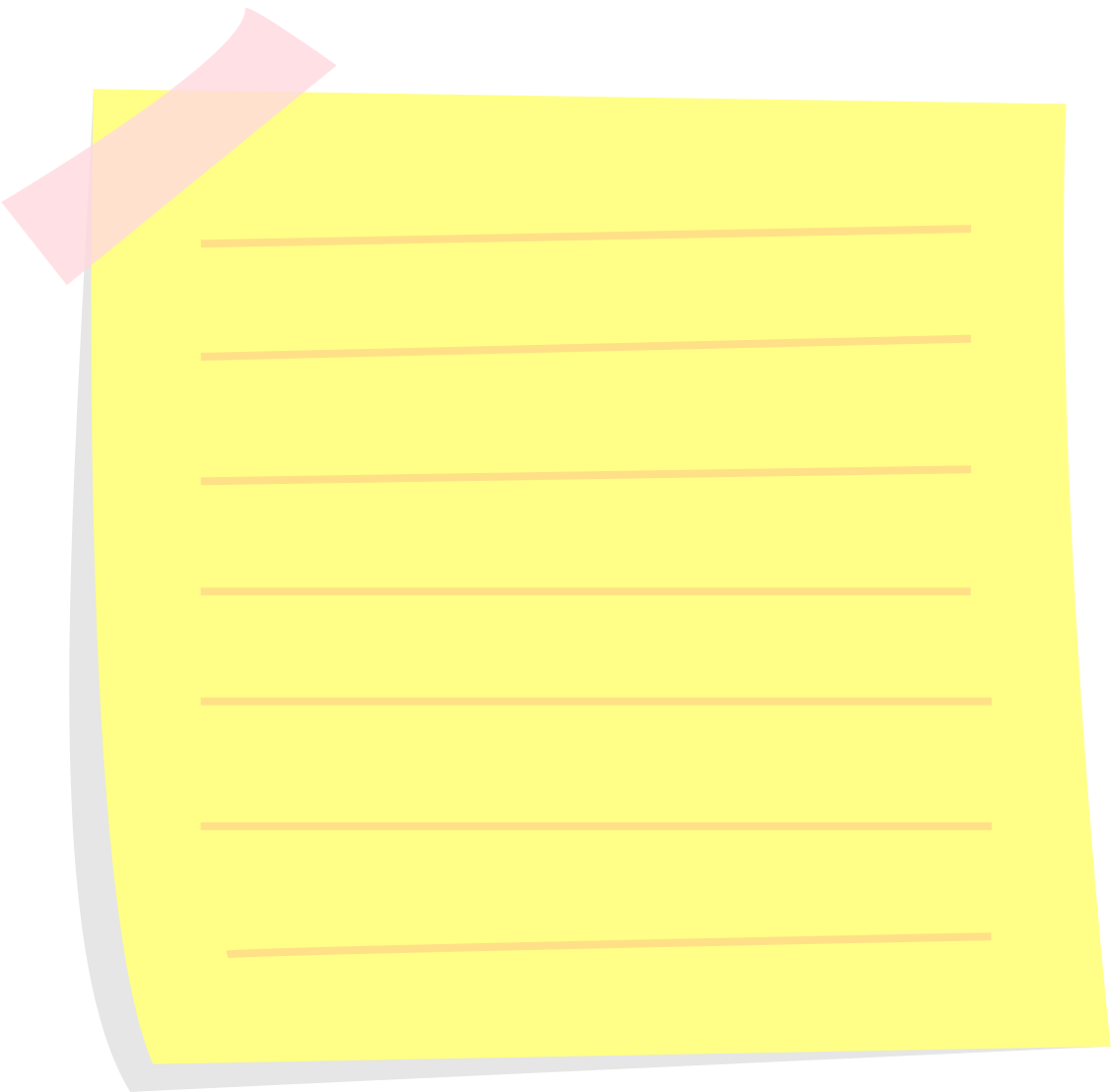 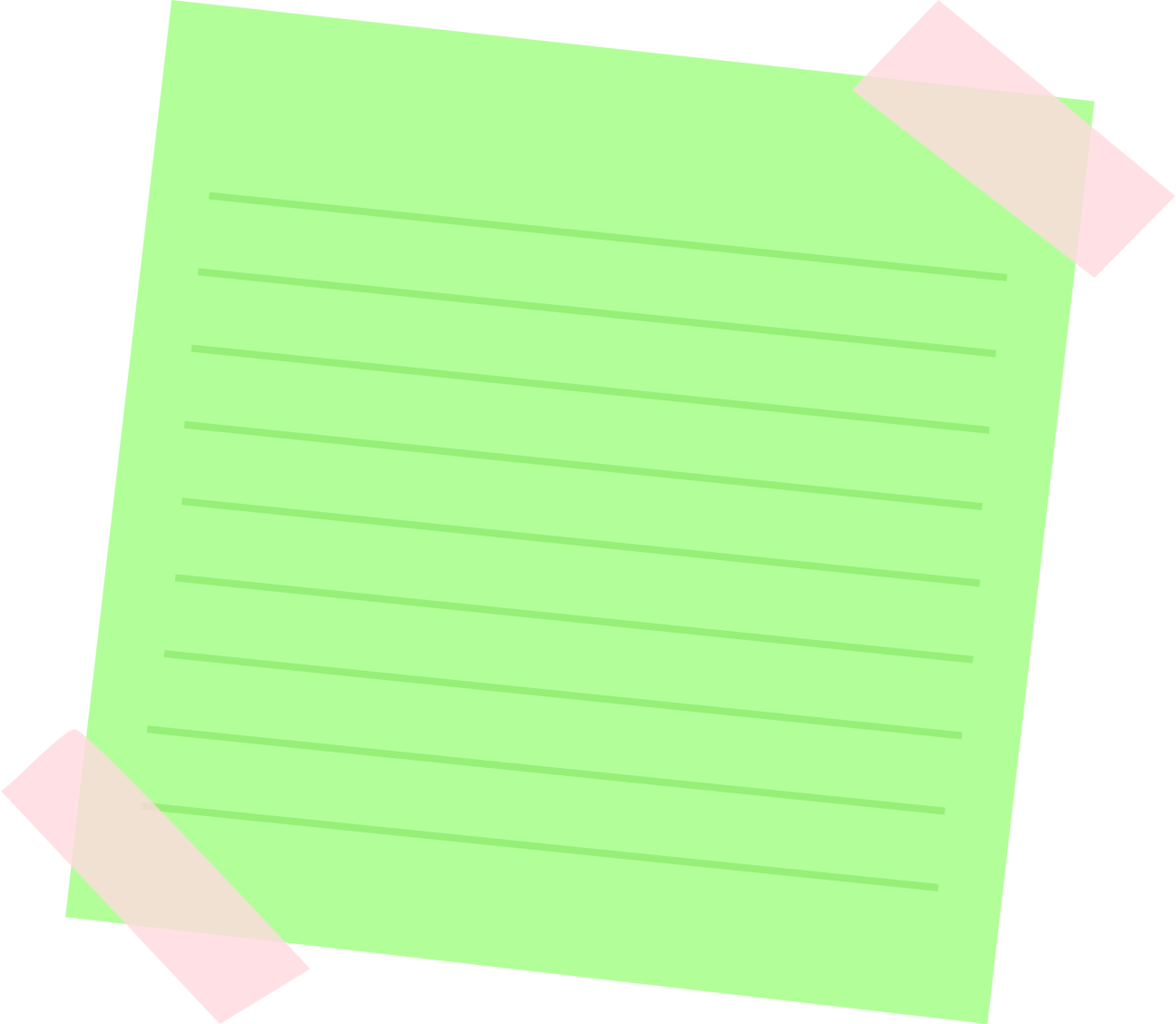 Vật 
dẫn nhiệt
Vật 
cách nhiệt
01
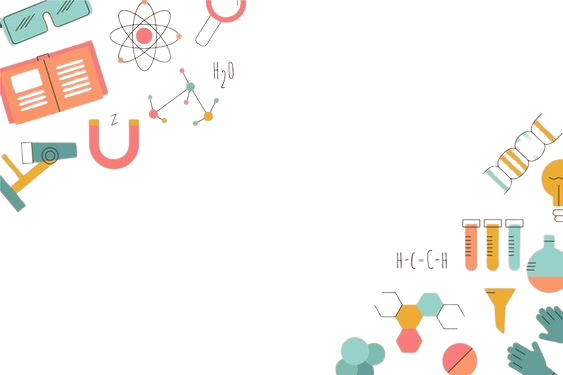 02
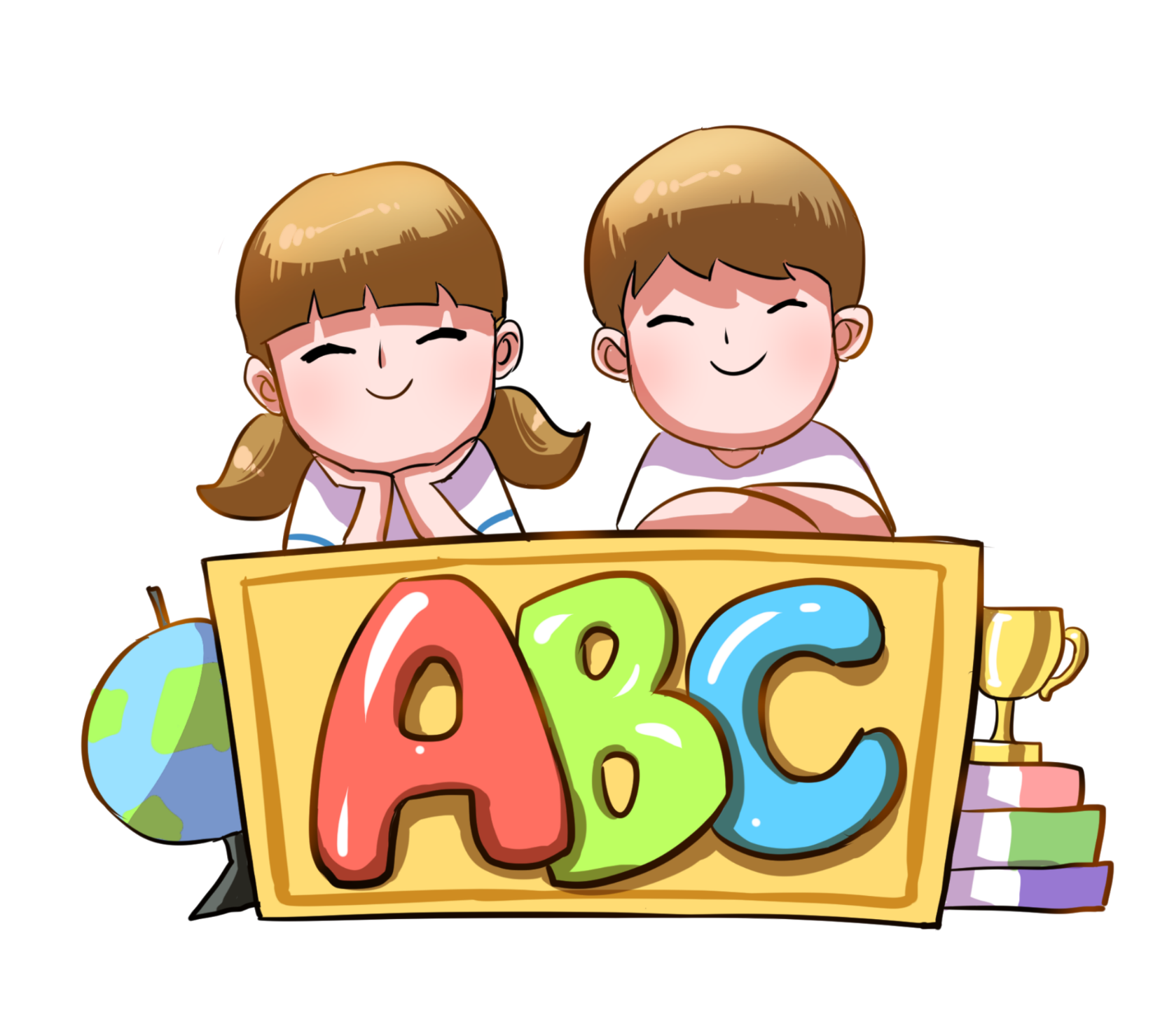 03
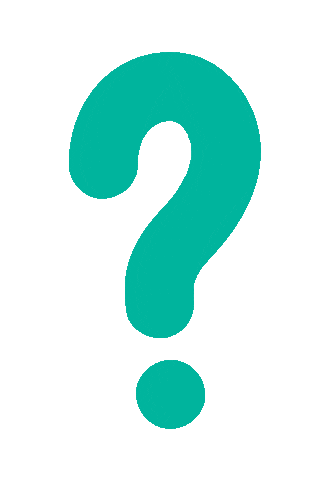 04
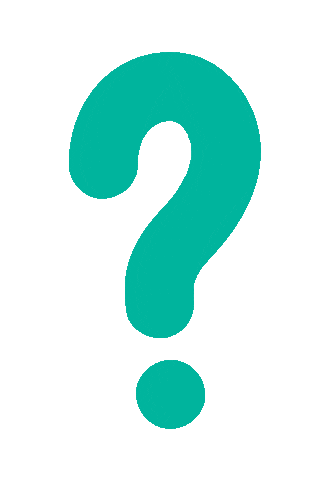 05
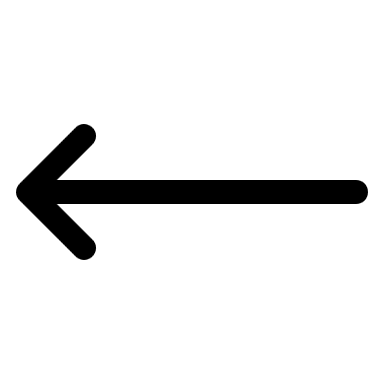 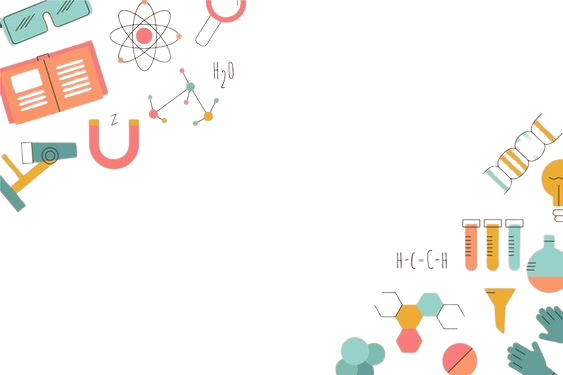 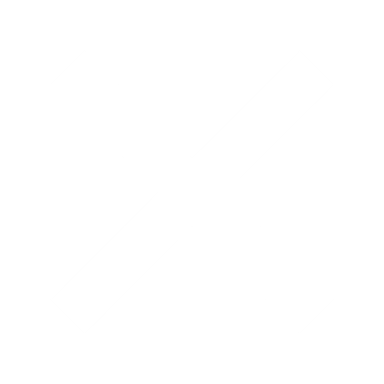 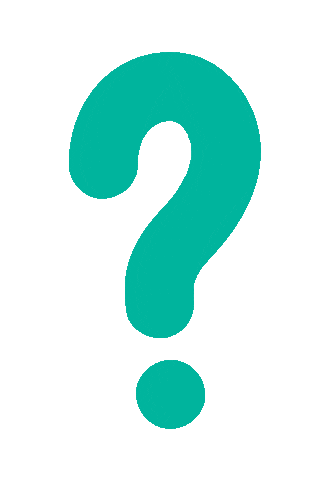 Vào những ngày trời lạnh, tại sao khi chạm vào ghế gỗ, tay ta không có cảm giác lạnh bằng khi chạm vào ghế sắt?
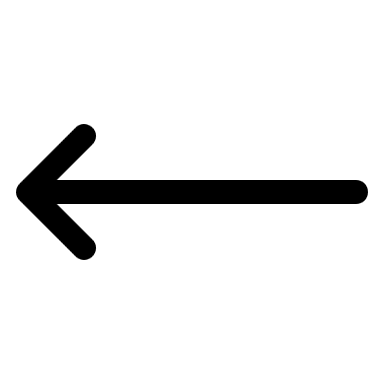 01
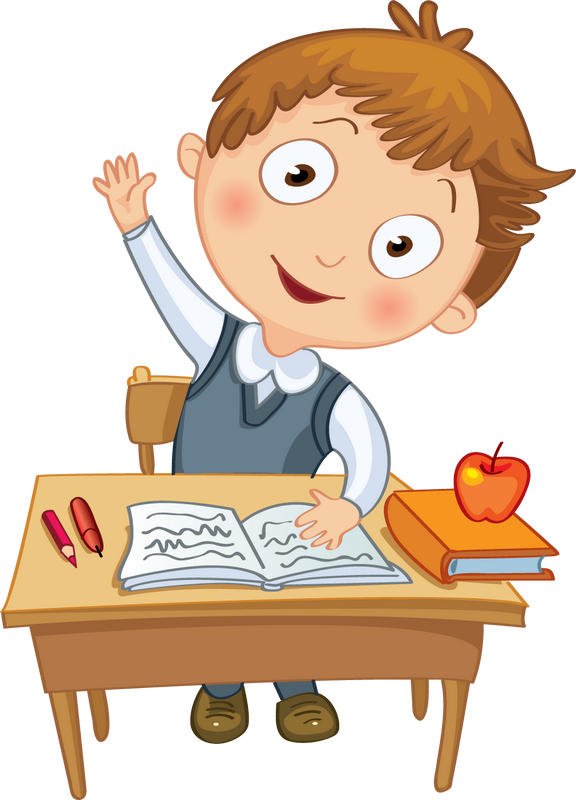 Do gỗ dẫn nhiệt kém nên tay ta không bị mất nhiệt nhanh như khi chạm vào ghế sắt. 
Vì vậy, tay không có cảm giác lạnh như khi chạm vào ghế sắt mặc dù thực tế nhiệt độ ghế sắt và ghế gỗ cùng đặt trong một phòng là như nhau.
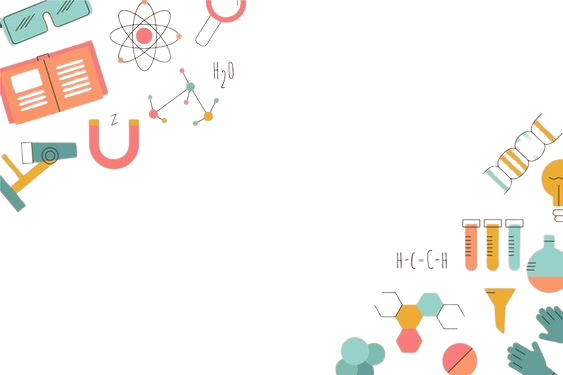 02
03
04
05
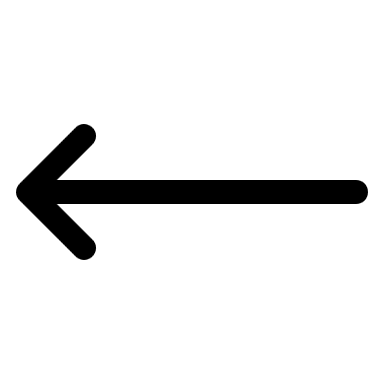 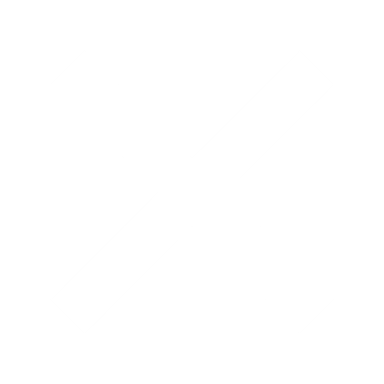 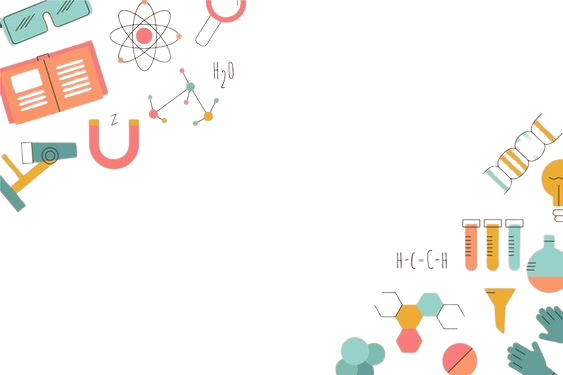 Ghi nhớ
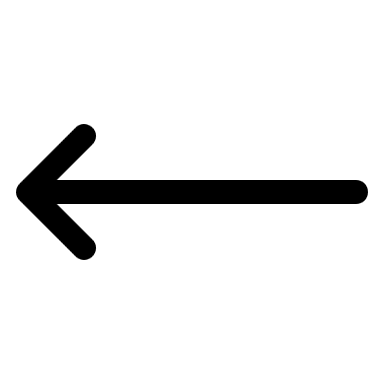 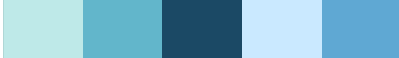 01
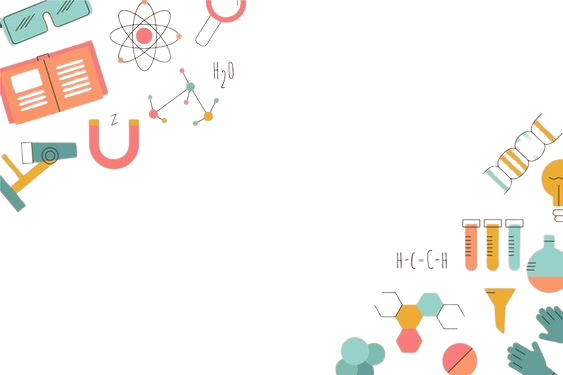 02
- Những vật dẫn nhiệt tốt: kim loại: đồng, nhôm…
- Những vật dẫn nhiệt kém:
gỗ, nhựa, len, bông…
- Không khí dẫn nhiệt kém.
03
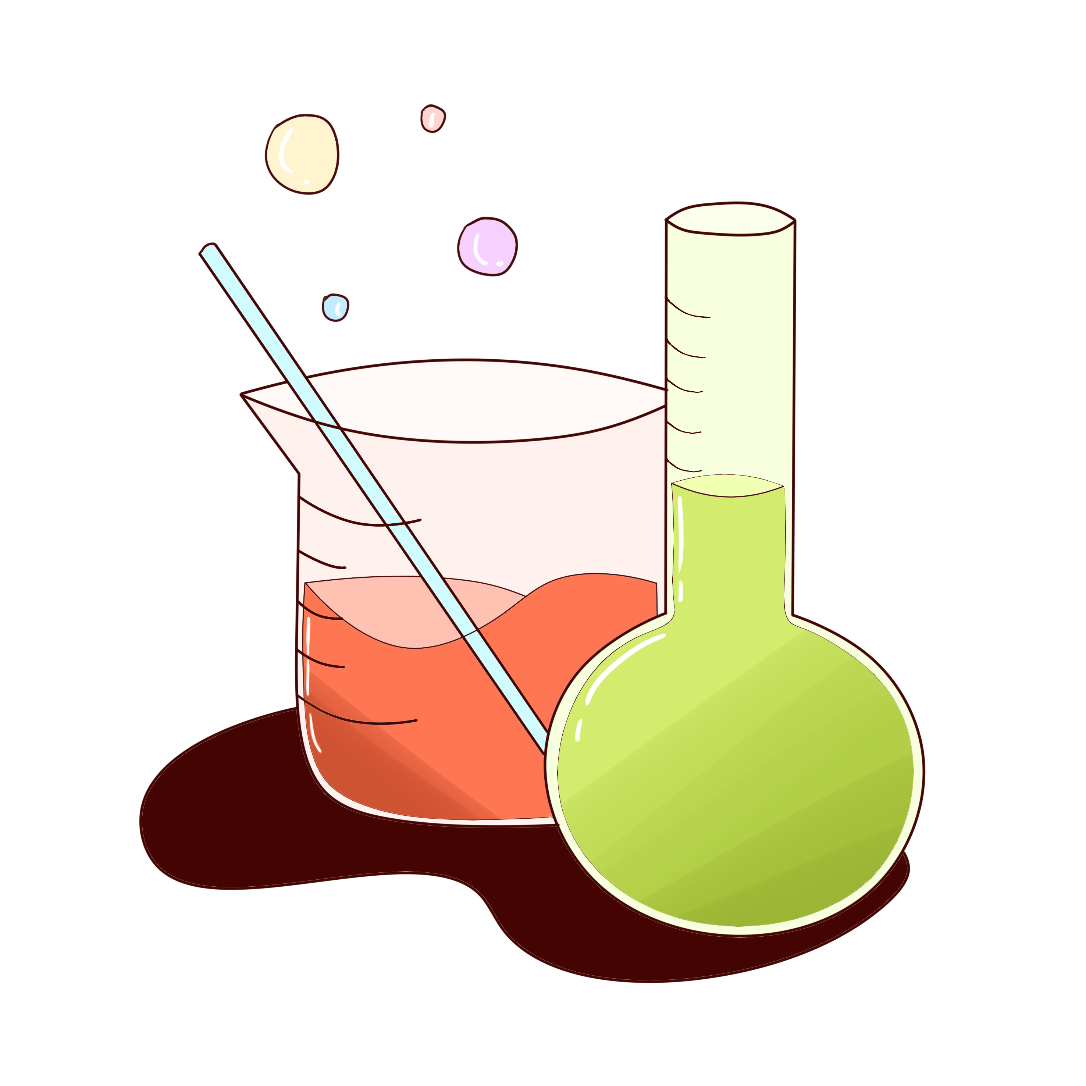 04
05
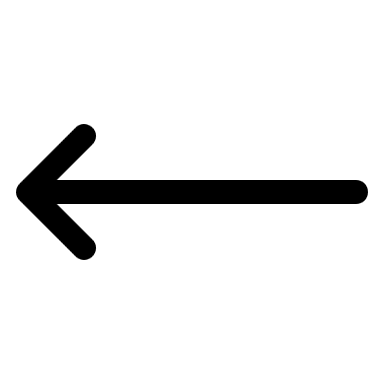 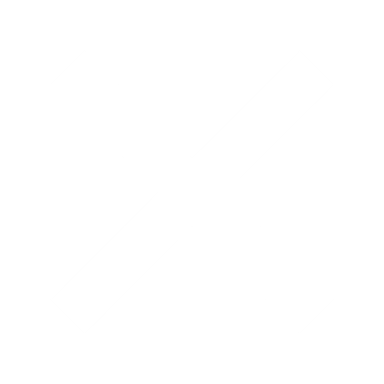 DẶN DÒ
DẶN DÒ
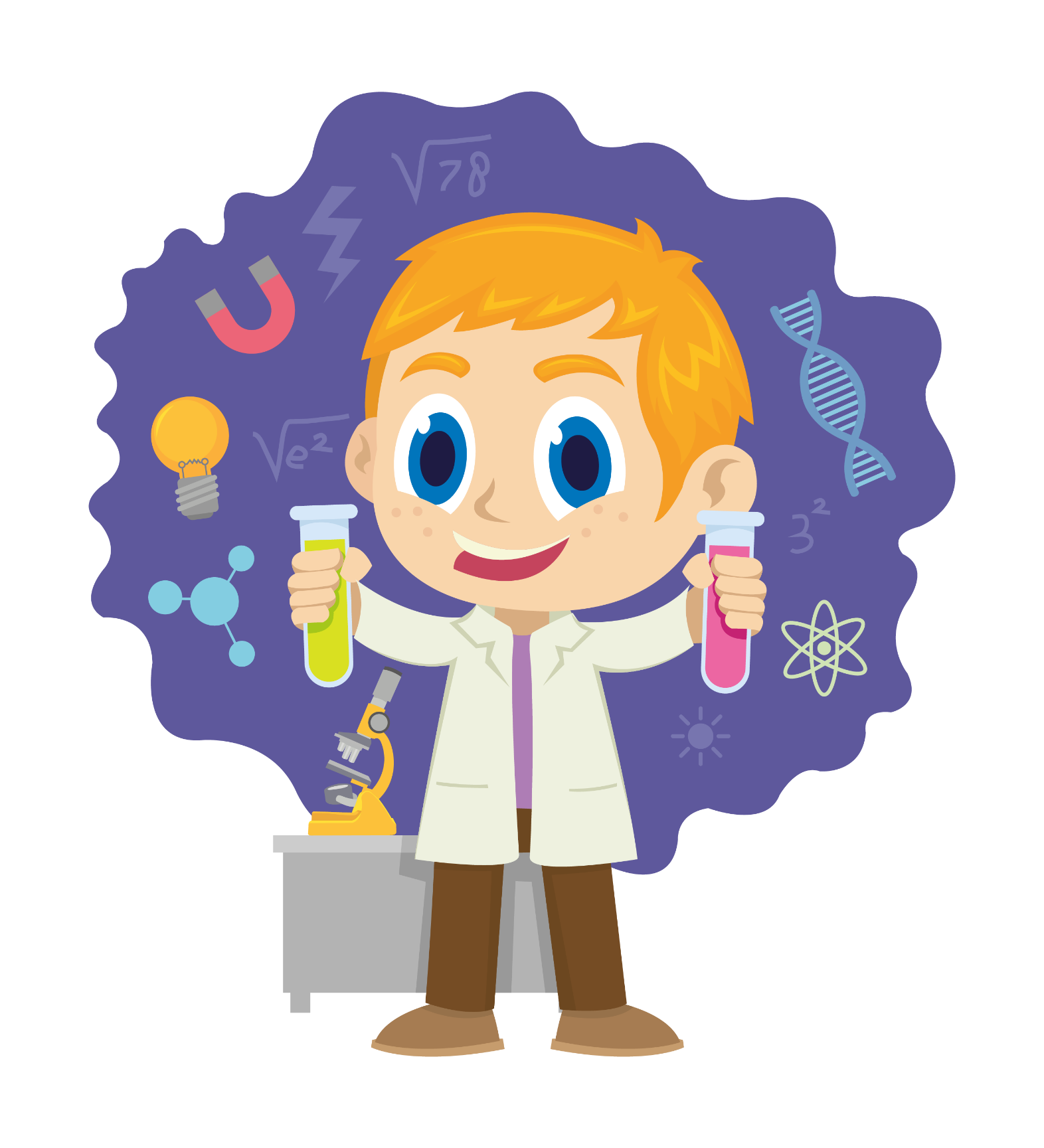 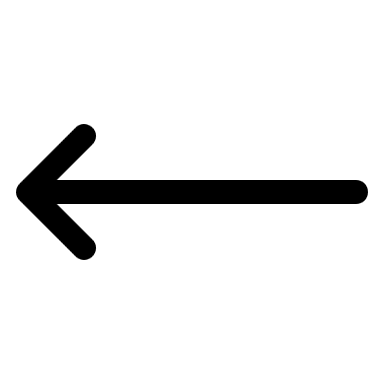 01
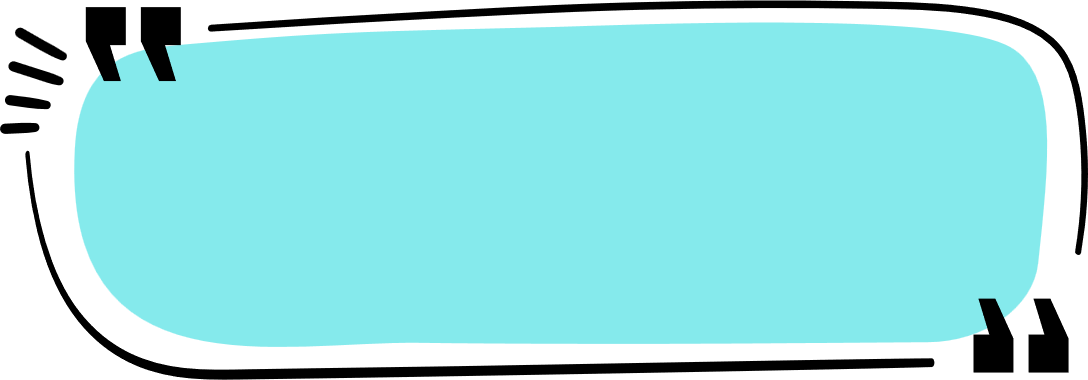 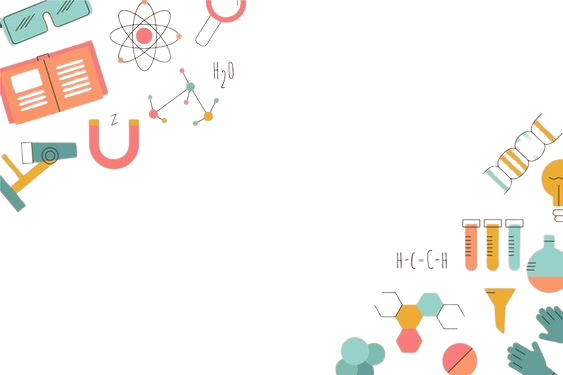 Học phần ghi nhớ
02
03
04
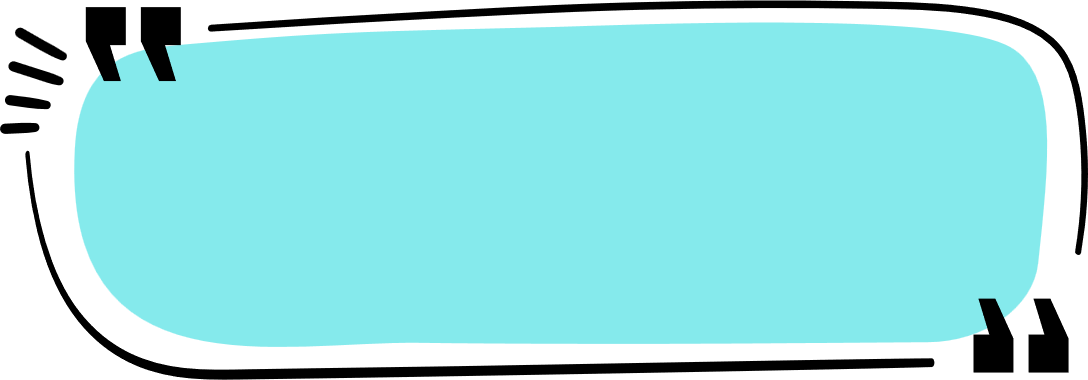 05
Chuẩn bị bài tiếp theo
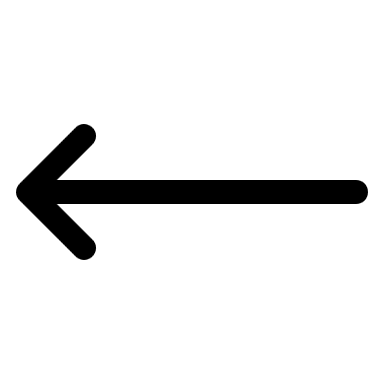 …
KTUTS
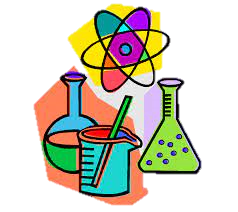 ********
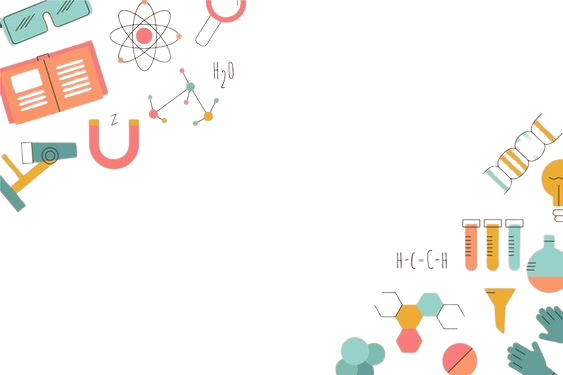 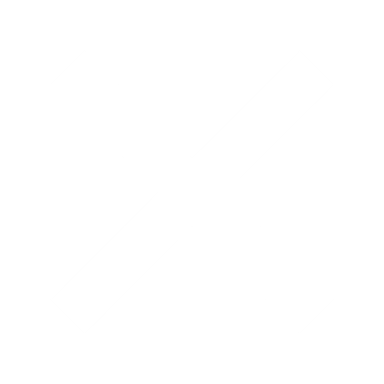 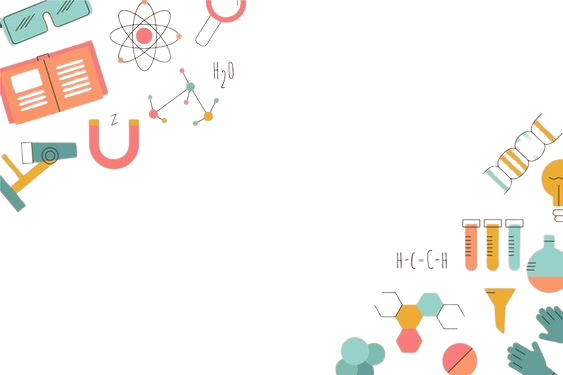 * * * * *
Chúc các em
học tốt!
Chúc các em
học tốt
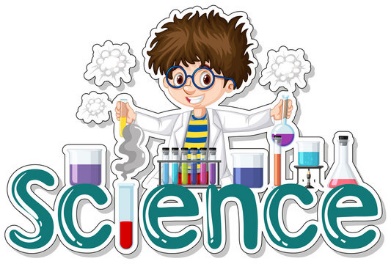 * * * * *
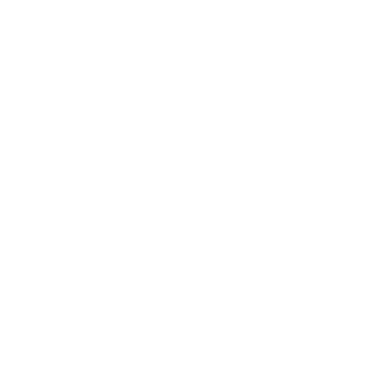 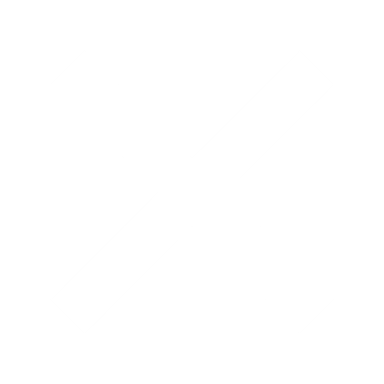 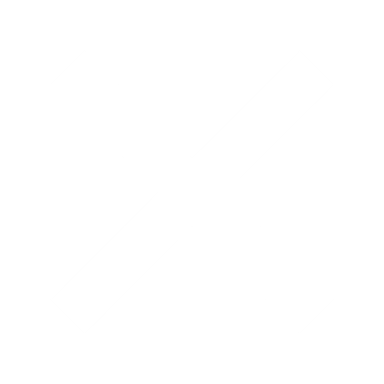 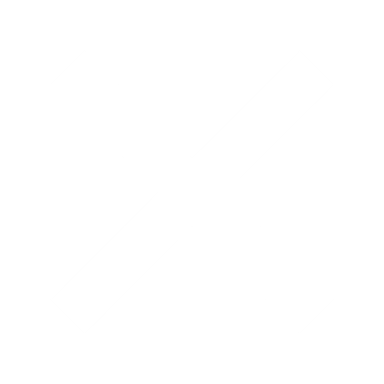 KTUTS